Web Development Course Curriculum: HTML and CSS
Dimitra Kallergis-Anastasopoulos
Education Example Of Development
THE PROCESSWeb Development Course
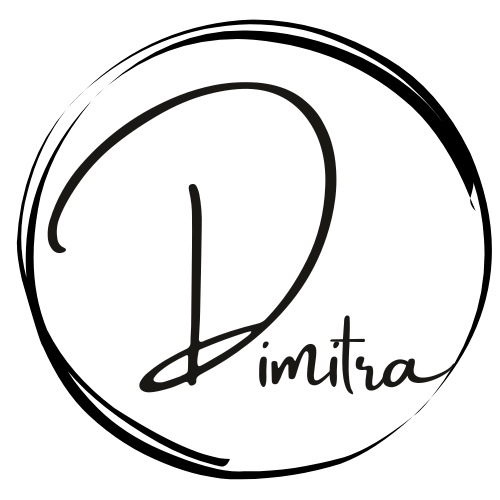 Step 1: Analysis
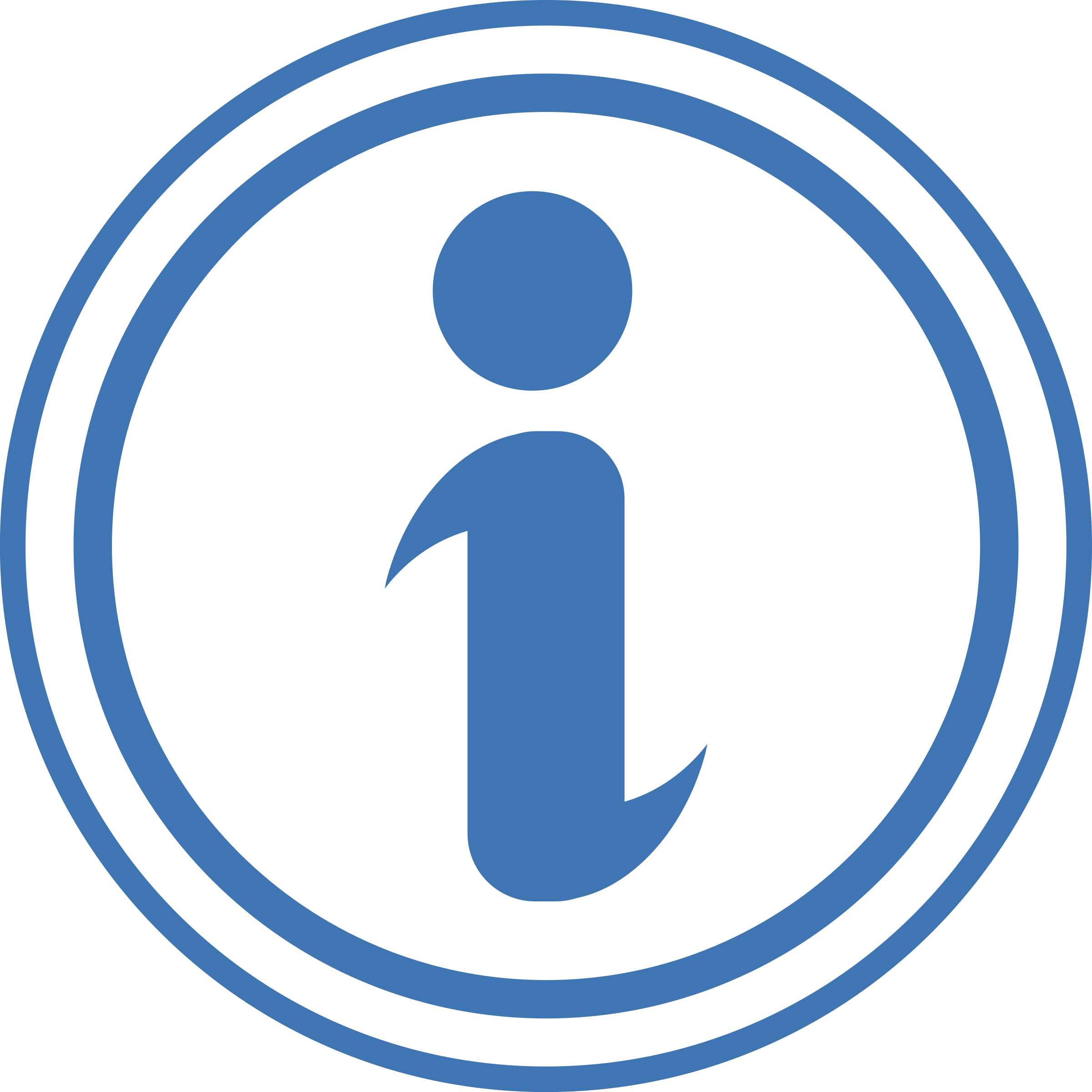 [Speaker Notes: Who is my audience?
What are the concepts that are required to learn the basics of HTML and CSS?
Where am I teaching?
How will I teach the content?
When will be I teaching the content?]
Step 1: Analysis – Learner’s Needs
SME
[Speaker Notes: Who is my audience?
What are the concepts that are required to learn the basics of HTML and CSS?
Where am I teaching?
How will I teach the content?
When will be I teaching the content?]
Step 2: Design
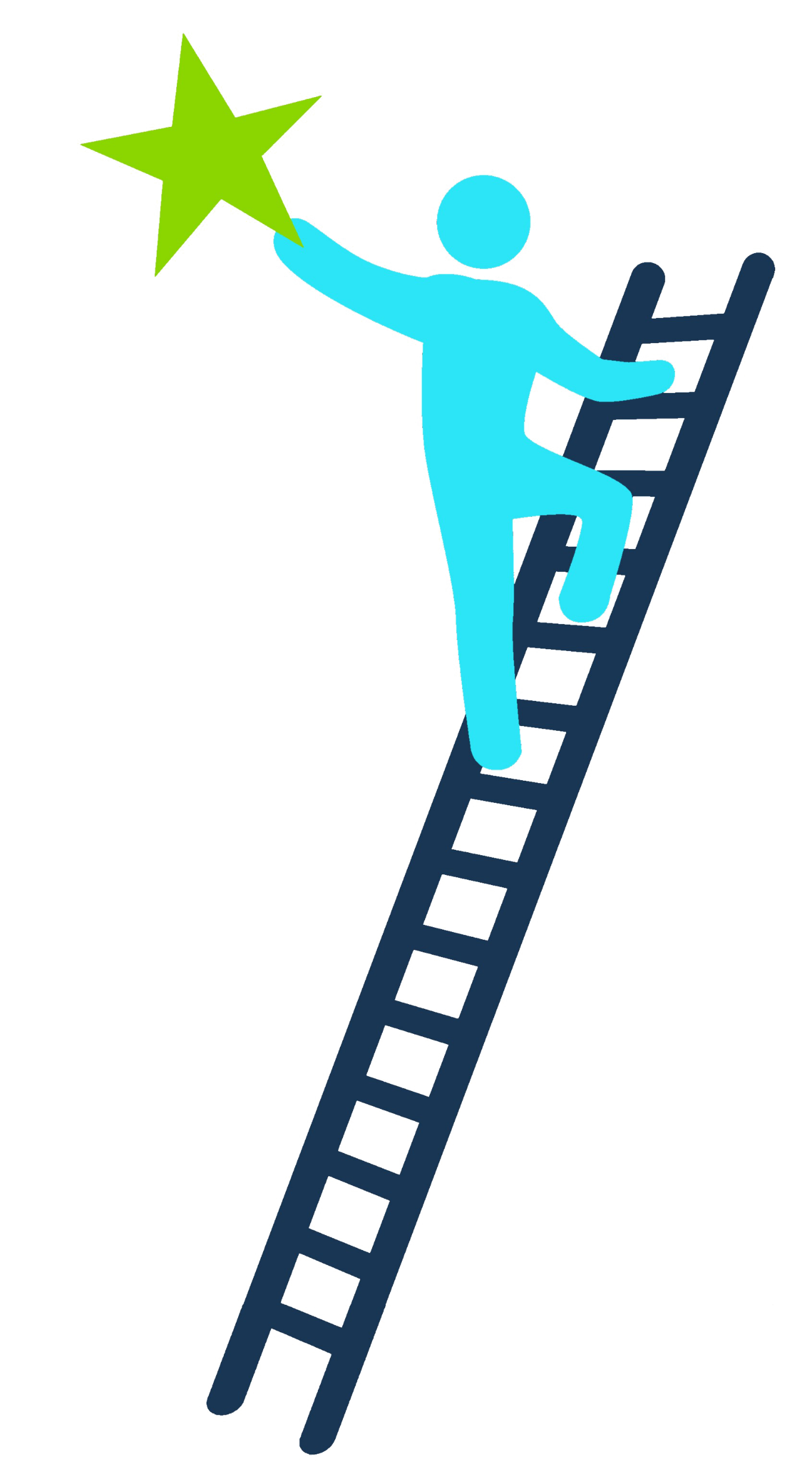 Develop the course outline with concepts
Define the learning objectives
Plan a variety of assessments
Choose instructional learning strategies
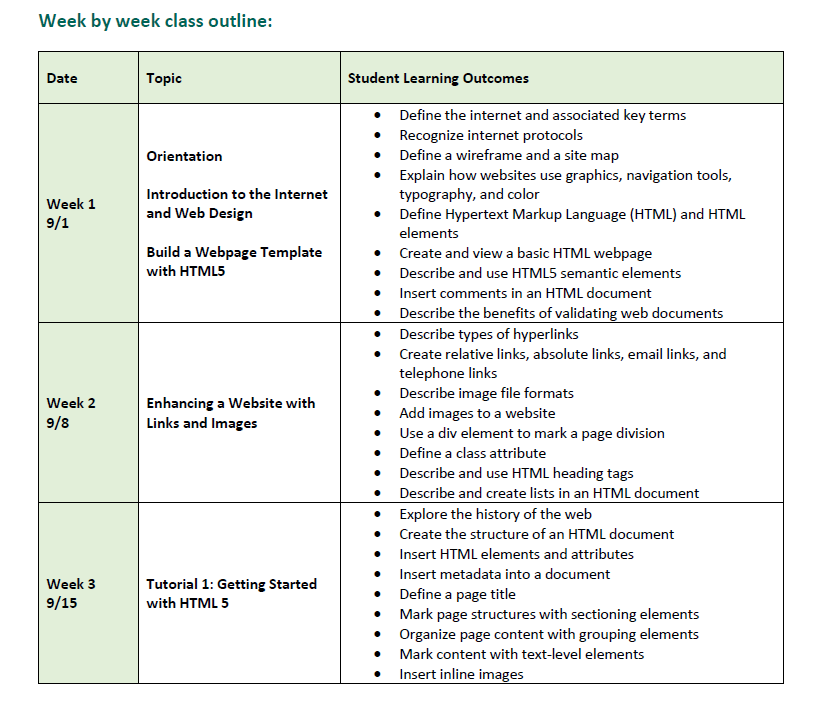 Web DevelopmentWeekly Course Outline
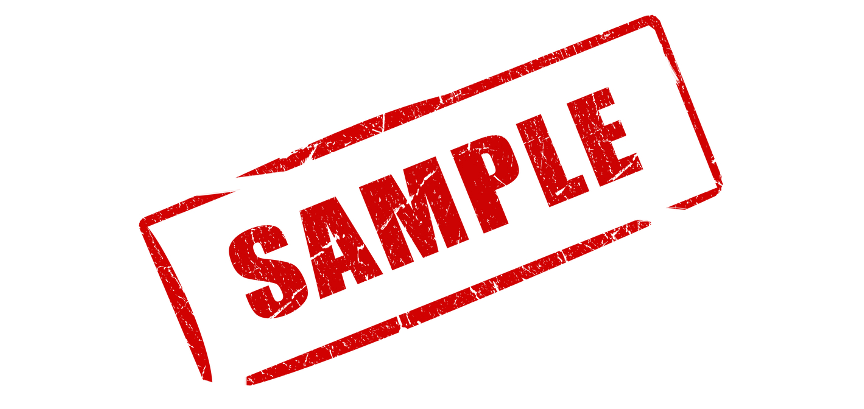 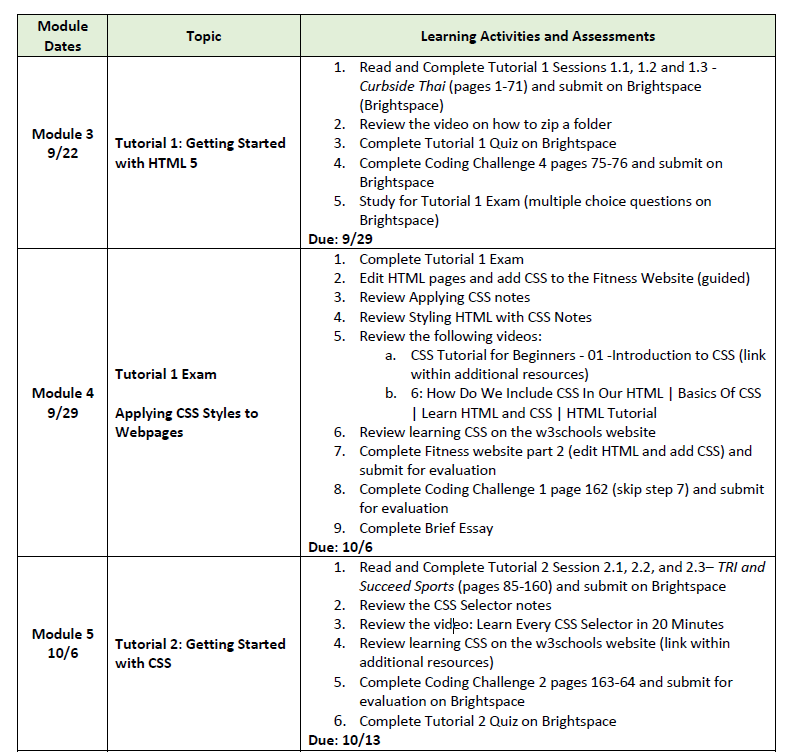 Web Development Weekly Course Schedule
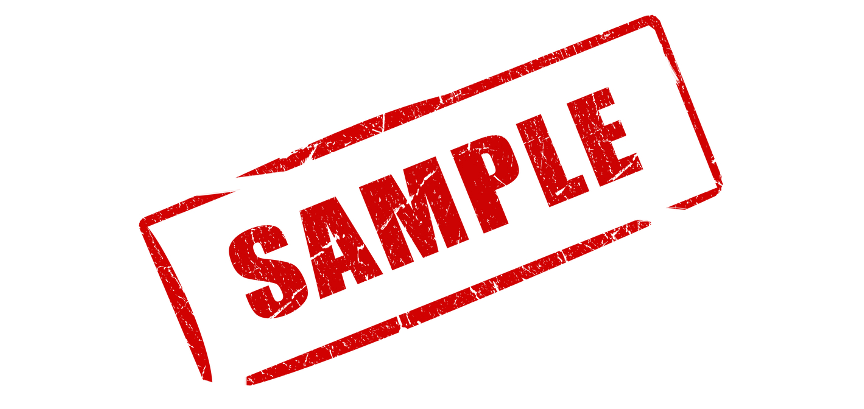 Instructional Learning
Quizzes
Exams
Final Project
Scaffolding
Coding challenges
Hands-on Projects
Discussions
[Speaker Notes: Scaffolding – guided learners to build a website from simple to complex tasks]
Step 3: Development
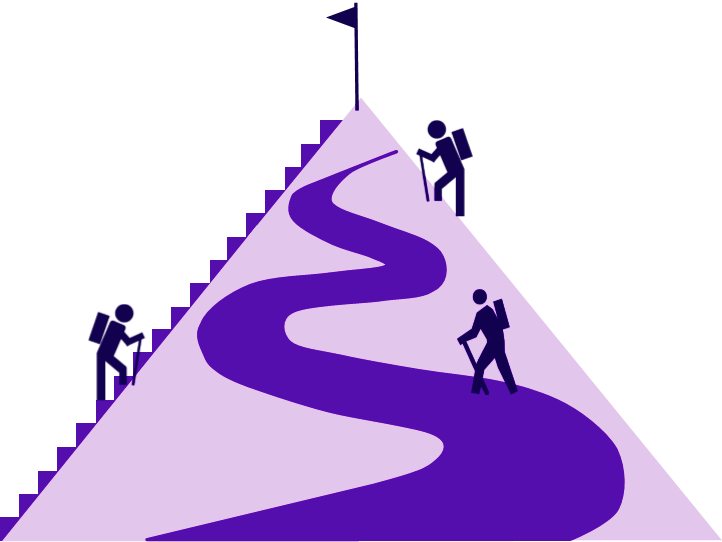 Create the instructional materials 
Develop additional resources
Design the assessments
Build the course on the LMS
Additional Resources Developed
Module 1: Fundamentals of HTML
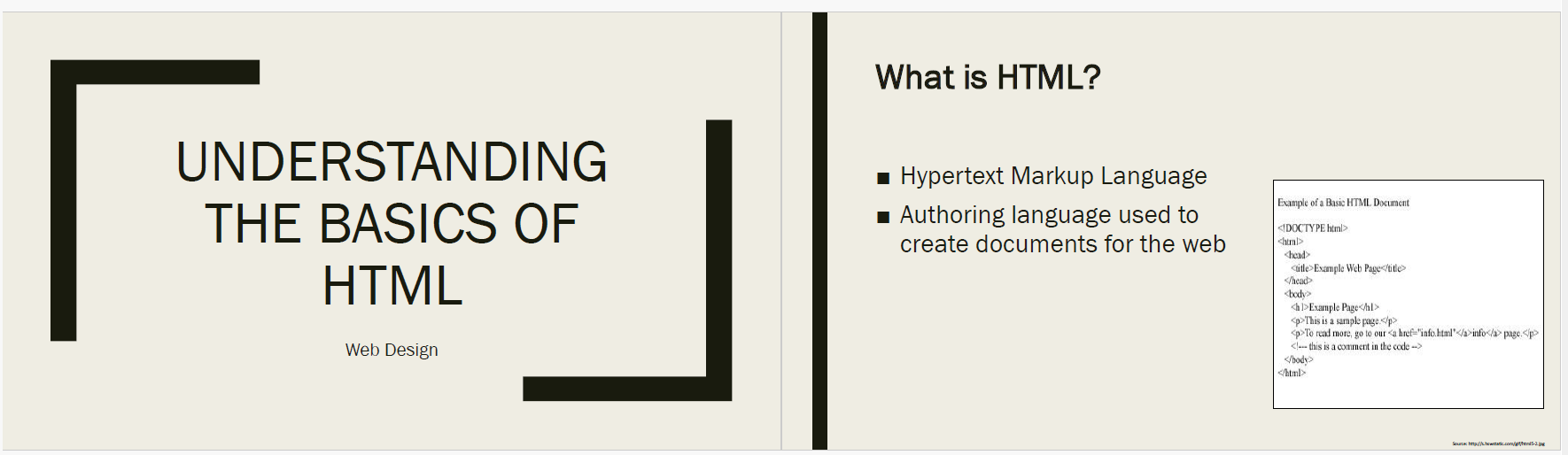 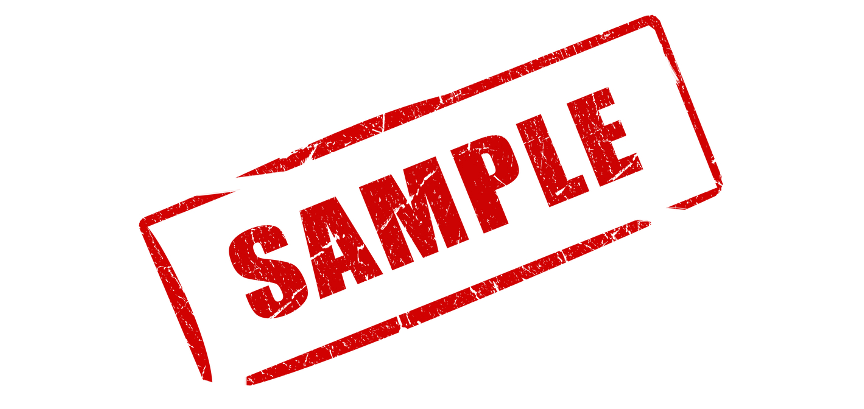 Additional Resources Developed
Module 2: Enhancing a Website
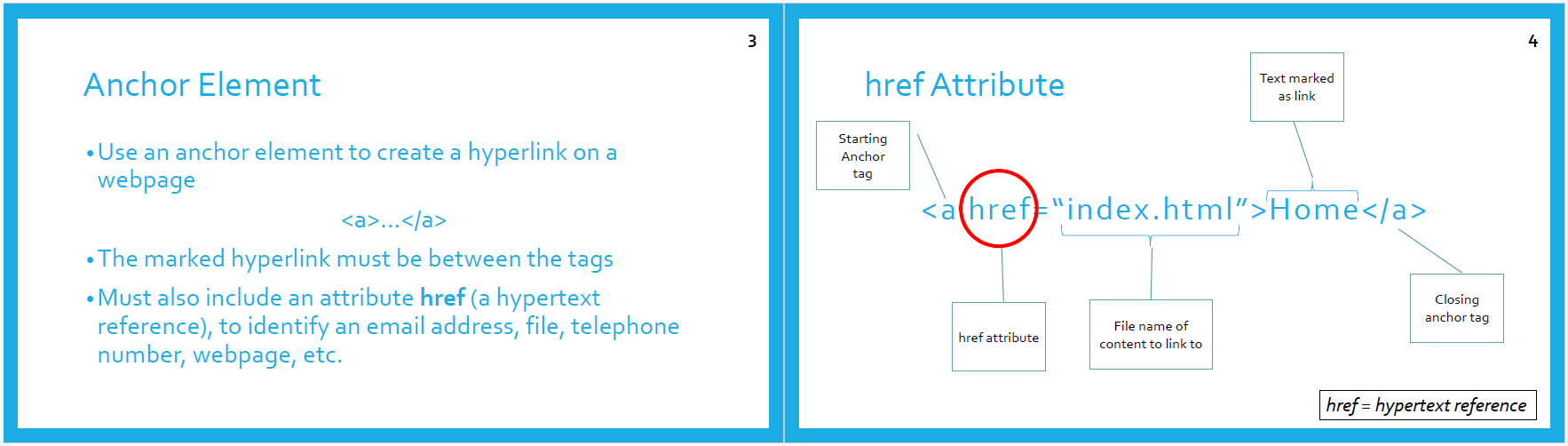 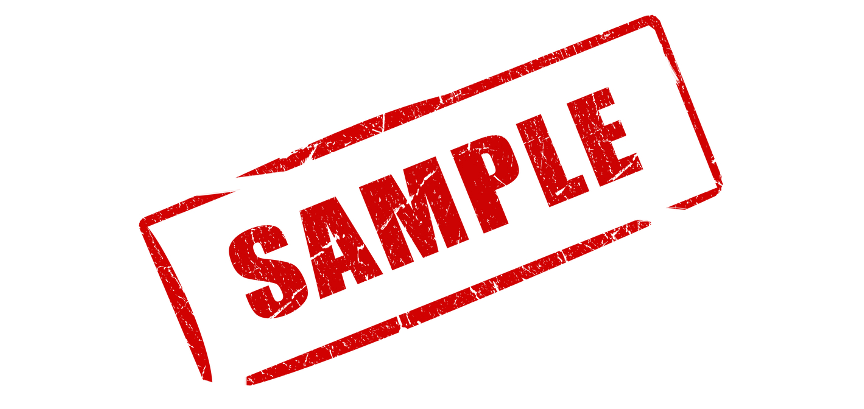 Additional Resources Developed
Module 5: CSS Selectors
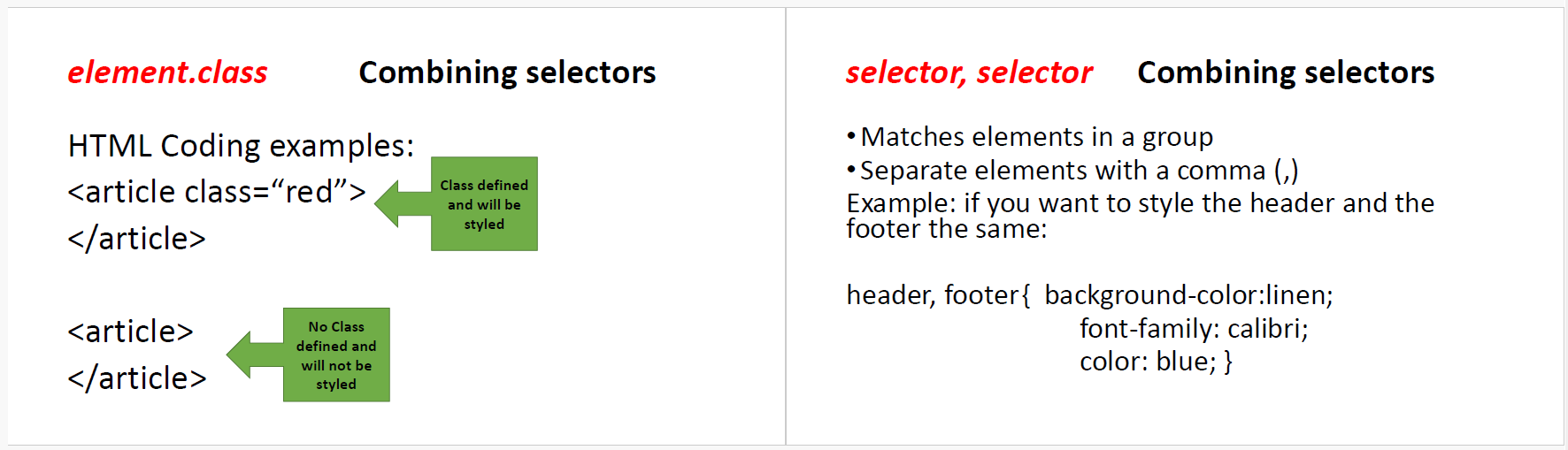 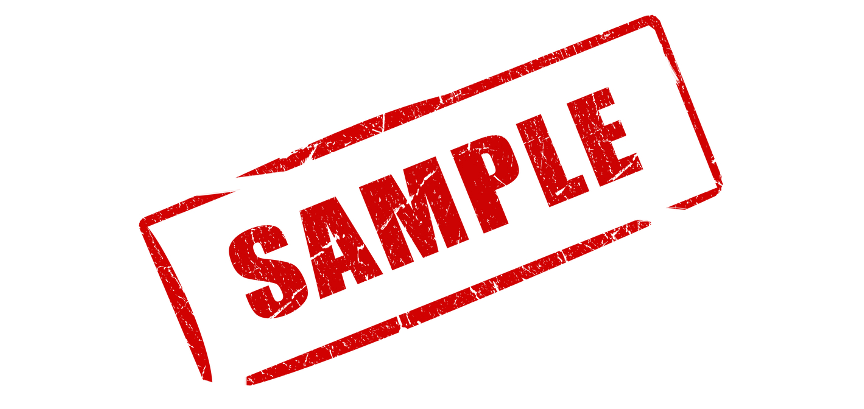 Additional Resources Developed
Module 10: Creating Tables
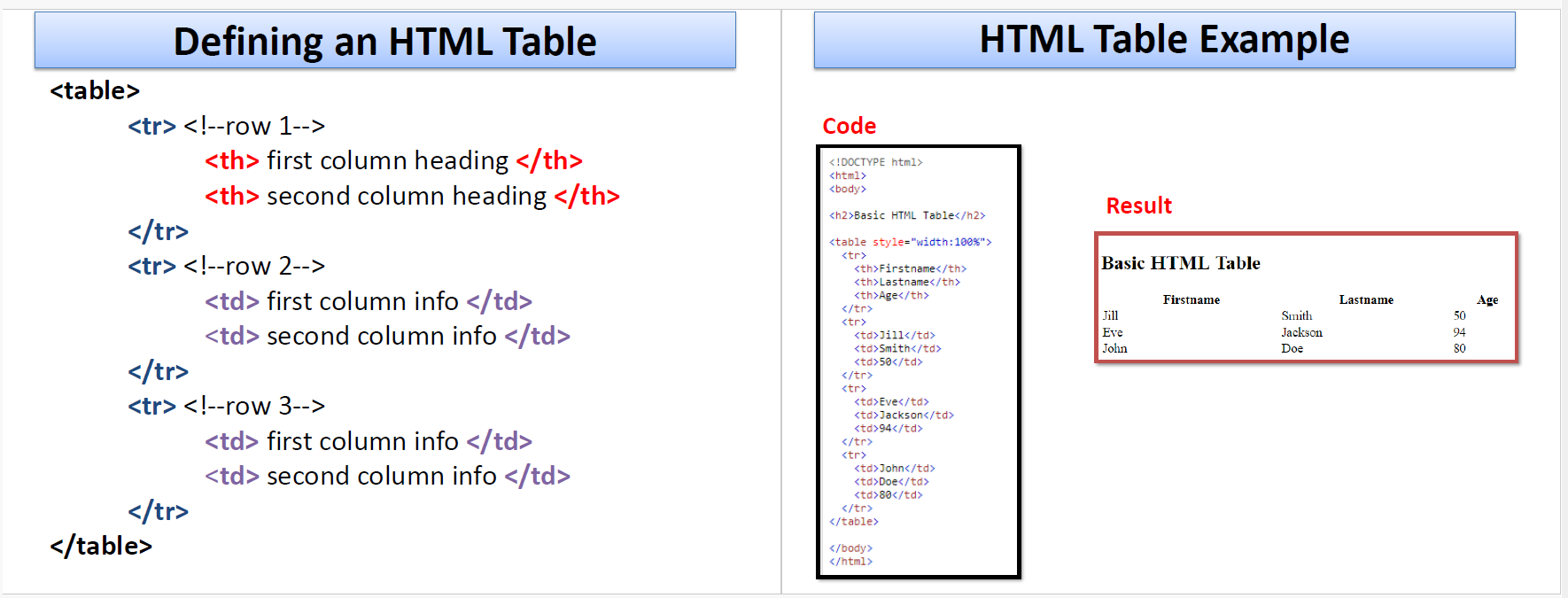 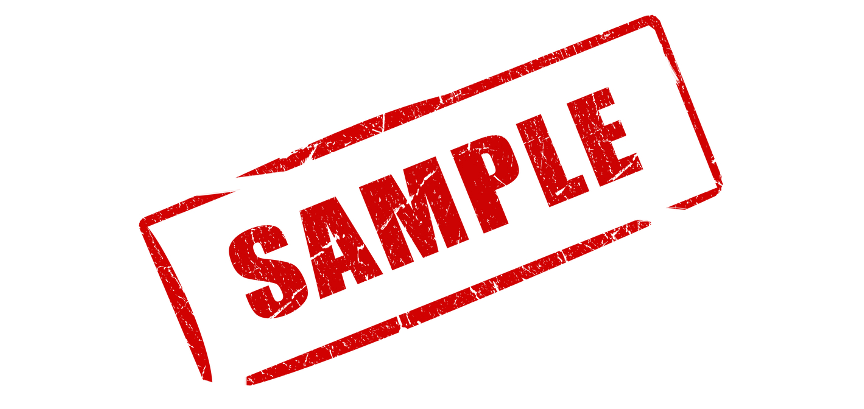 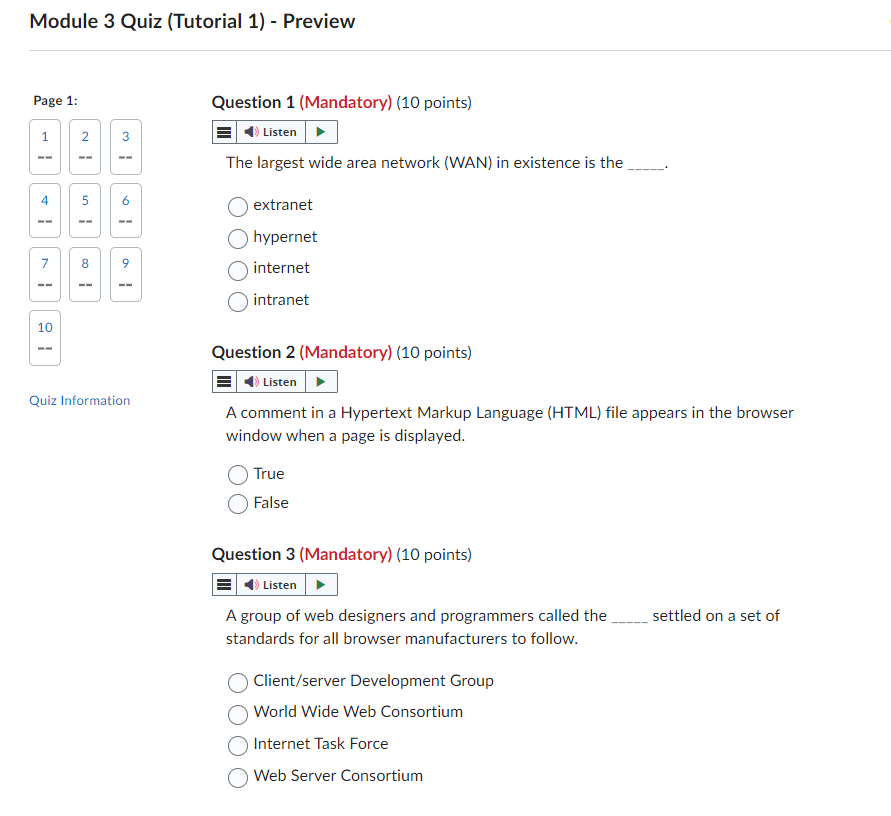 Assessments
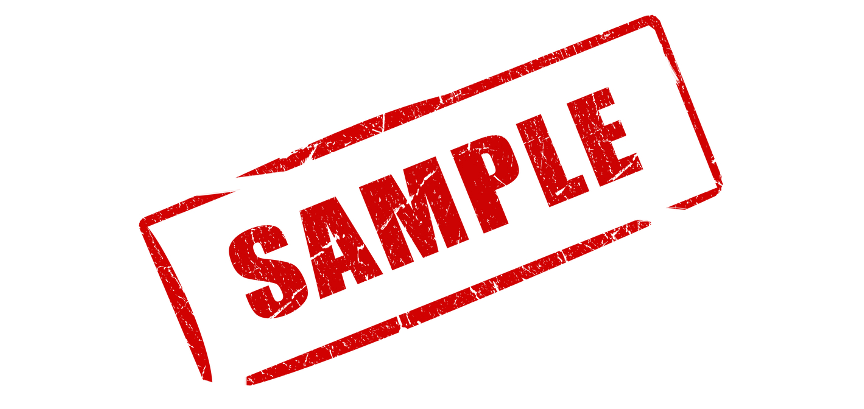 Build the Course Platform and Tools
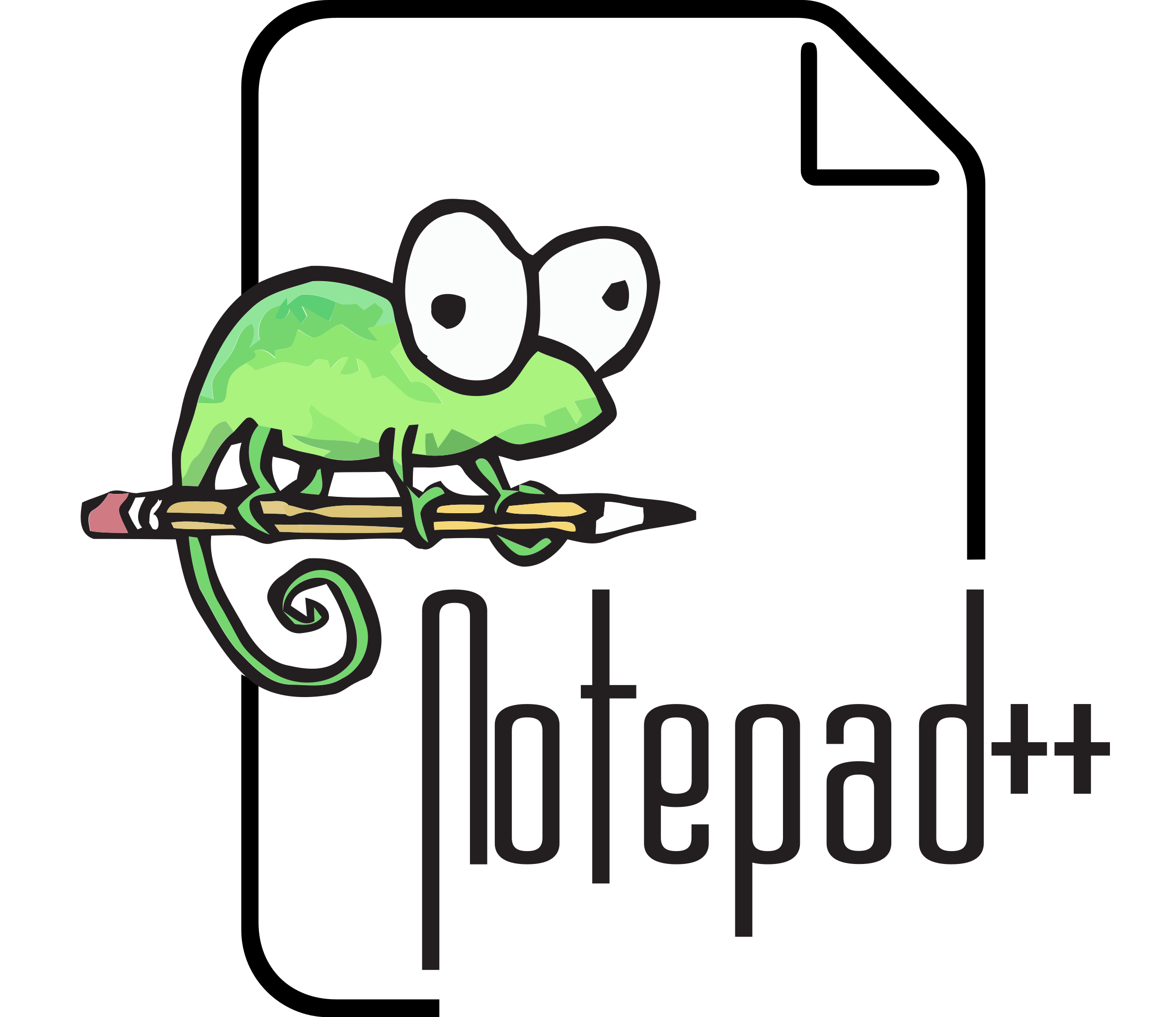 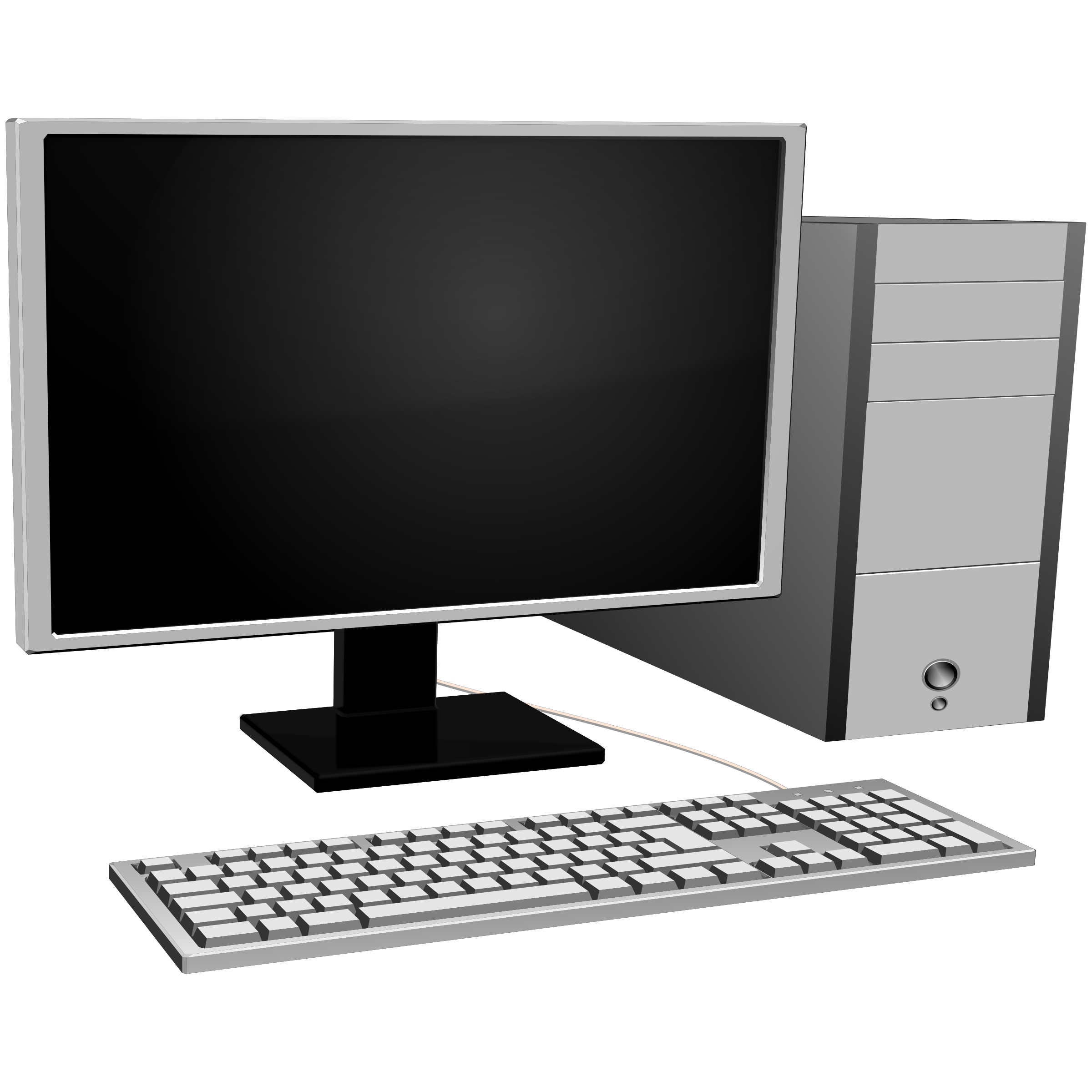 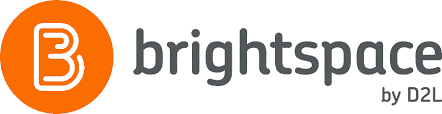 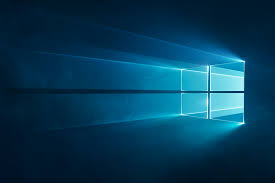 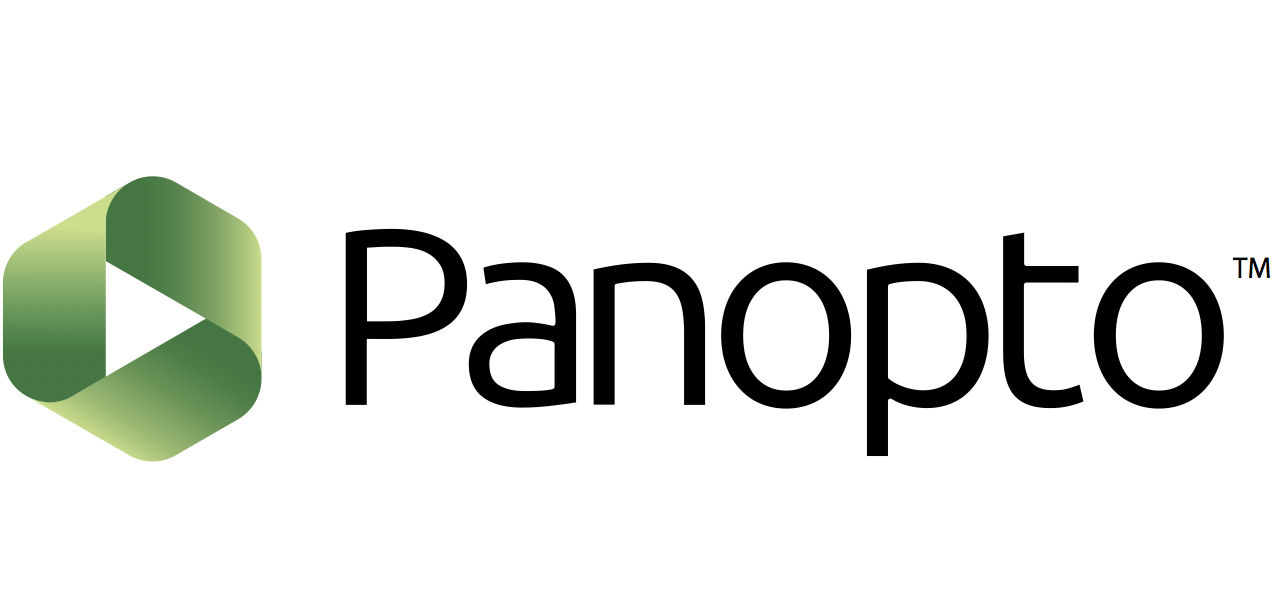 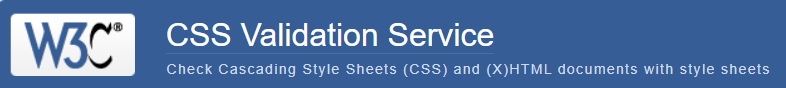 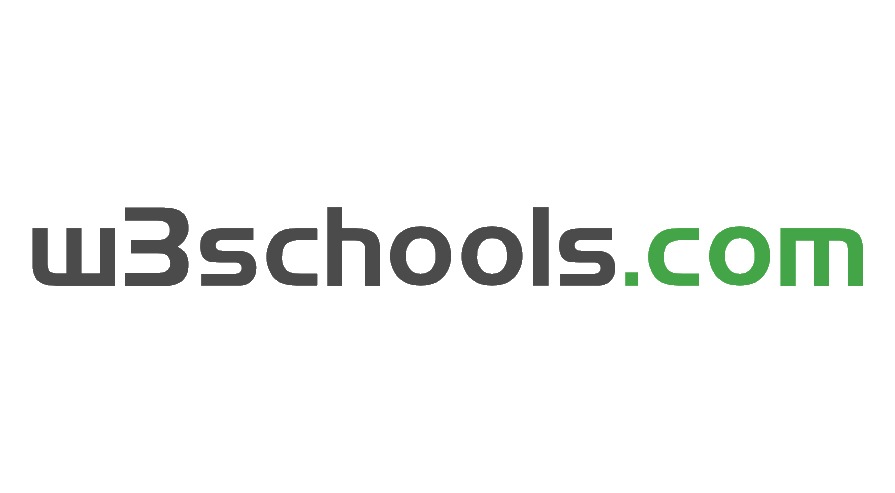 Step 4: Implementation
Test the course on the LMS
Launch the course on the LMS
Deliver/facilitate the course
Create space for engagement - discussions, questions, and technical support
Launch on LMS
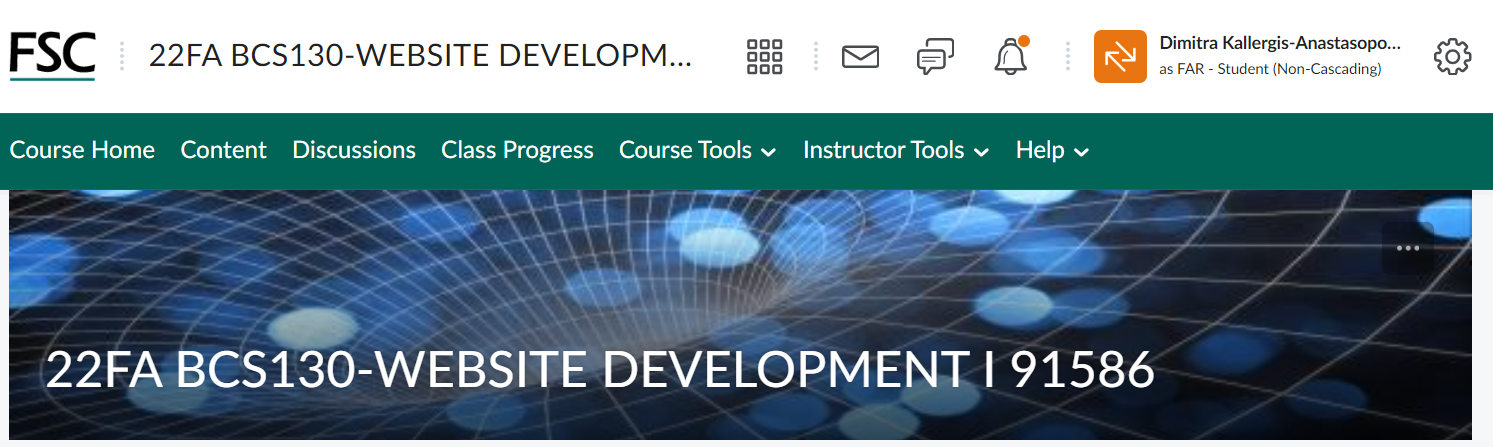 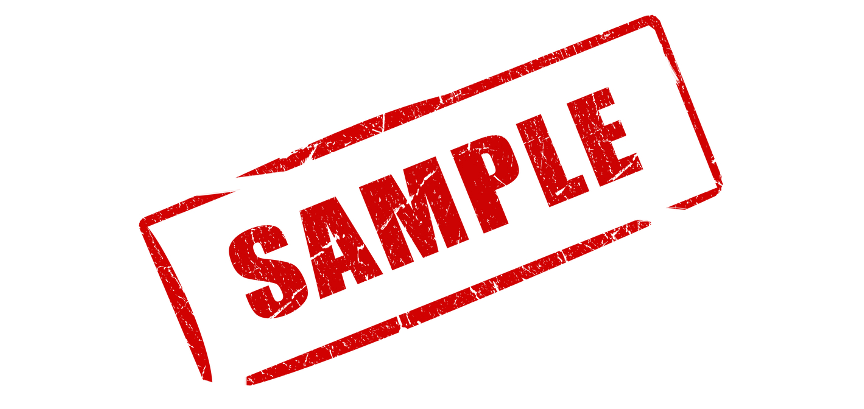 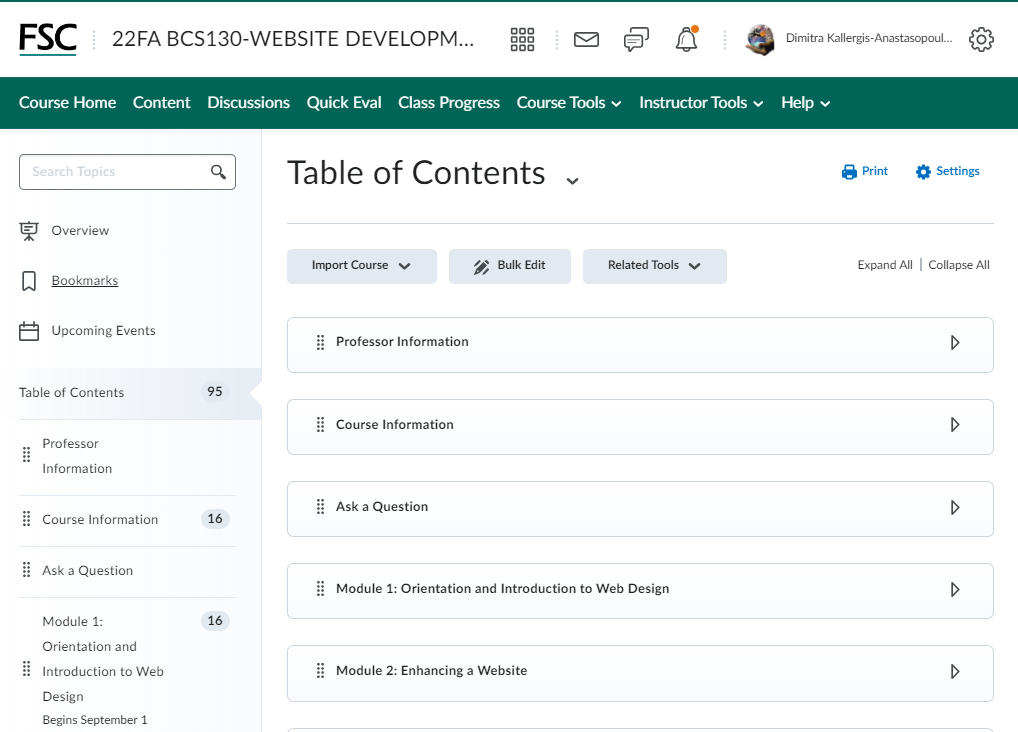 Launch on LMS
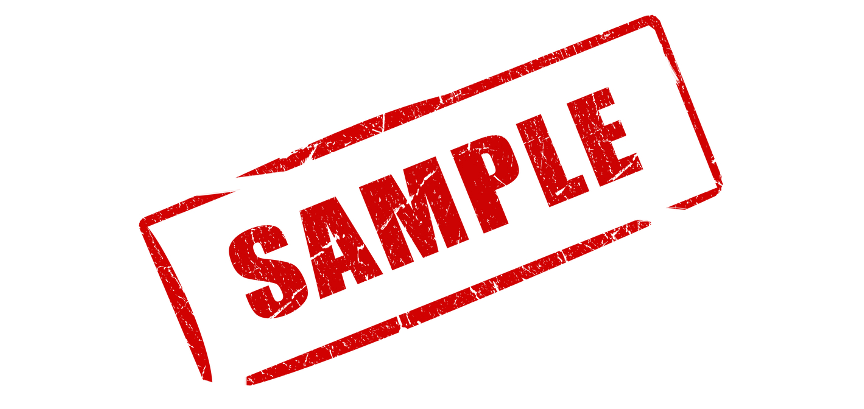 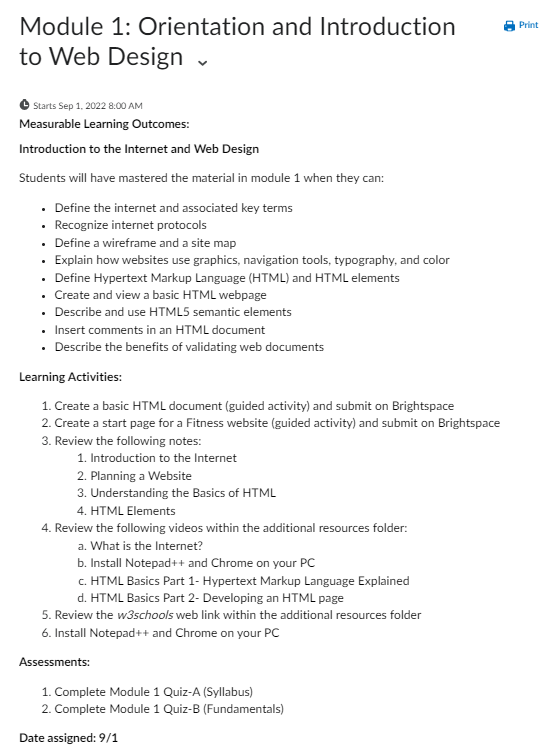 Launch on LMS
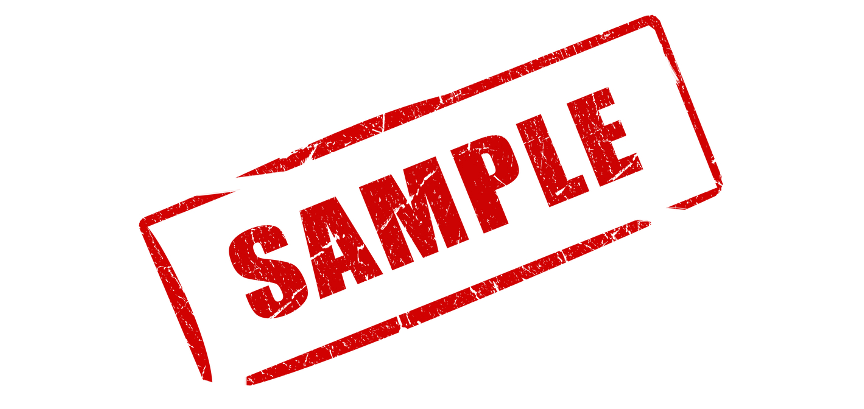 Launch on LMS
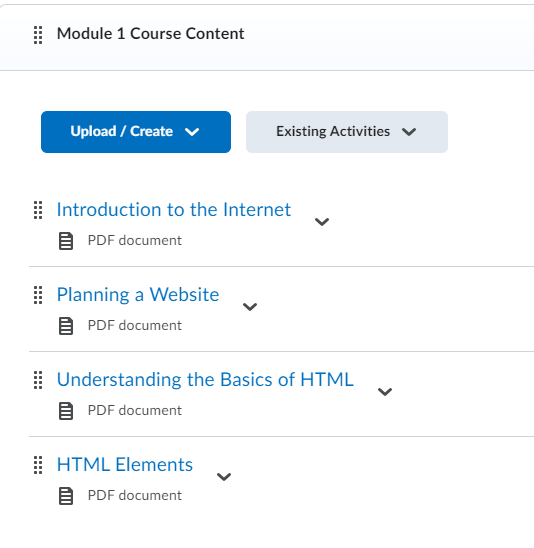 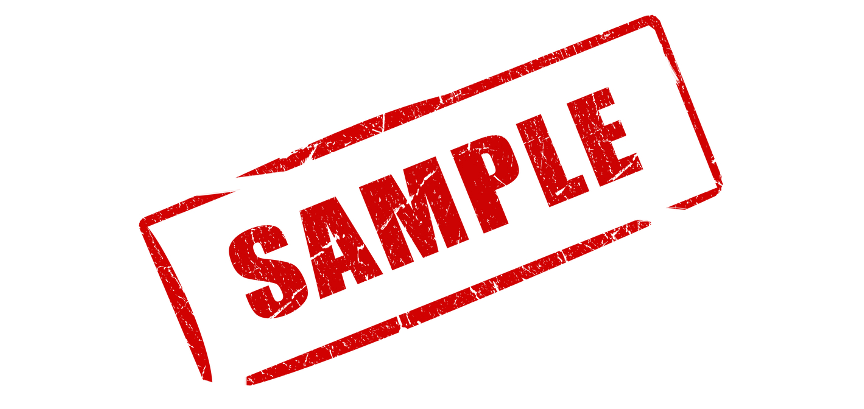 Announcement sent to learners
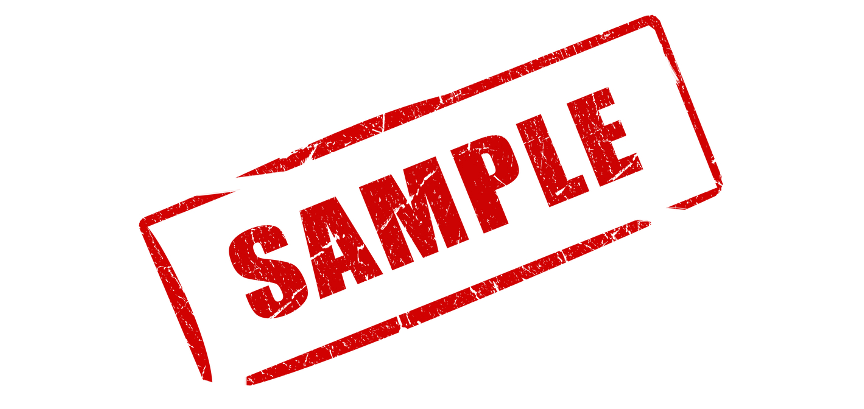 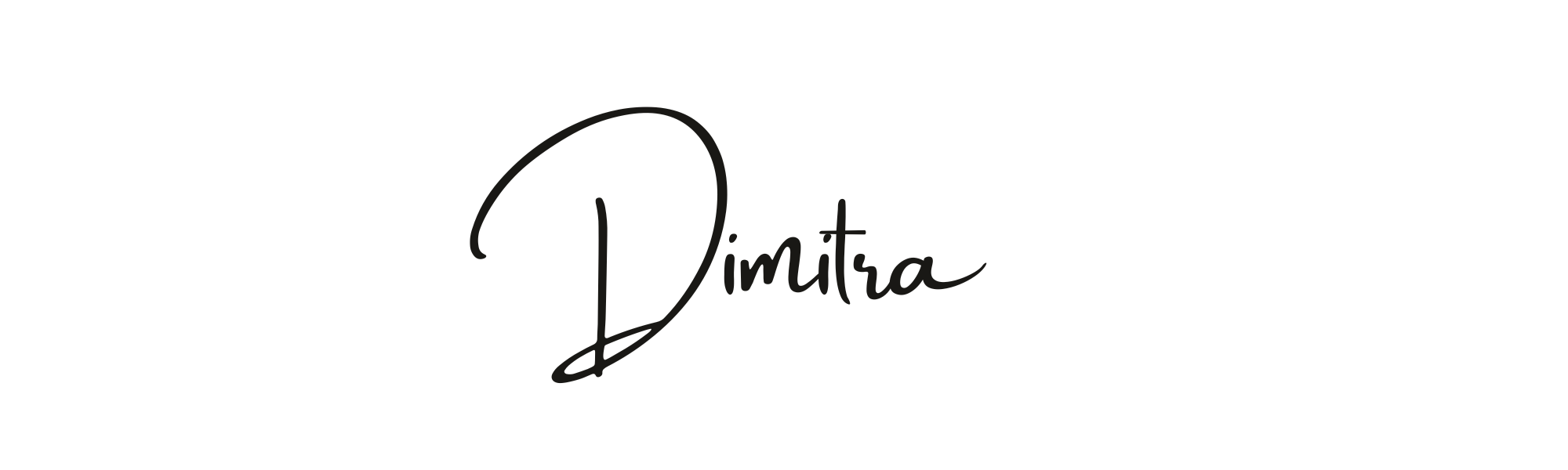 Discussion ForumQ & A
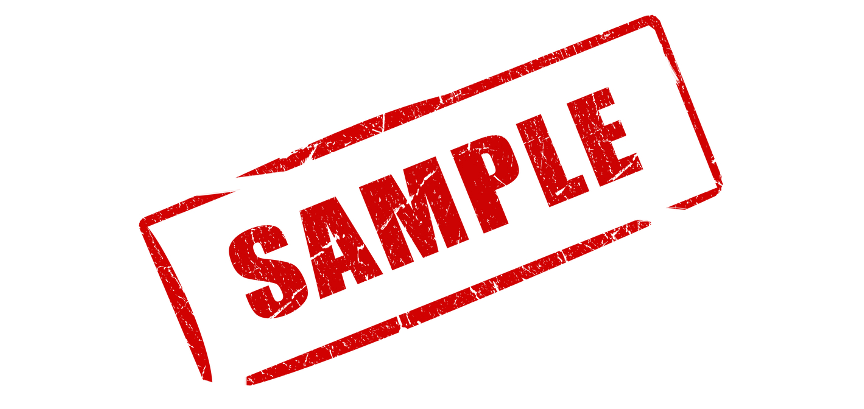 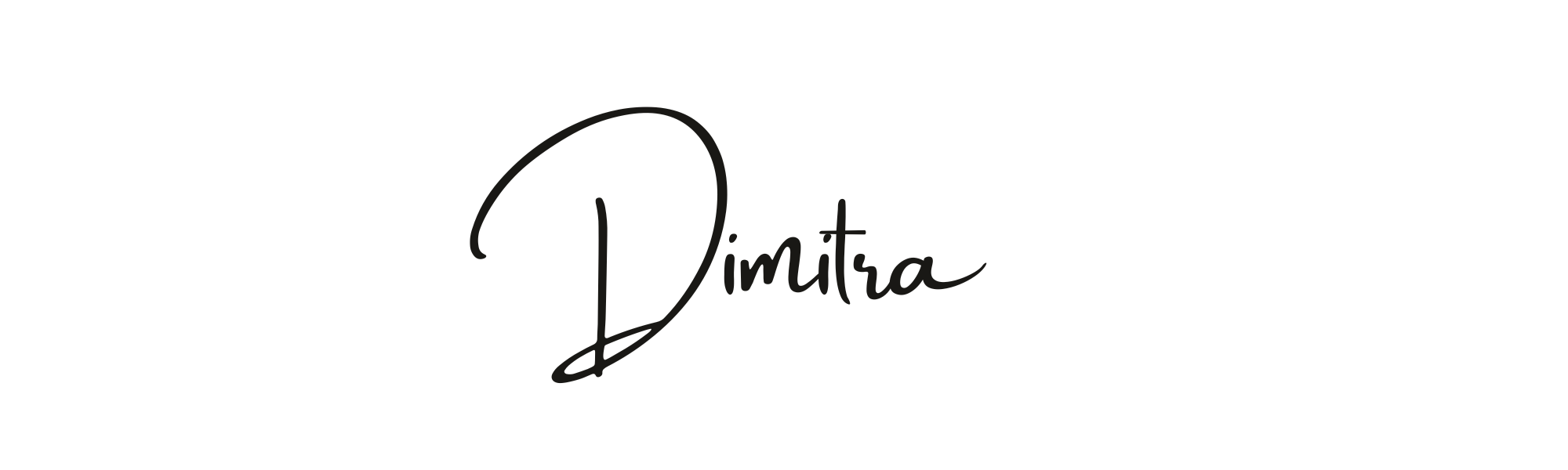 Step 5: Evaluation
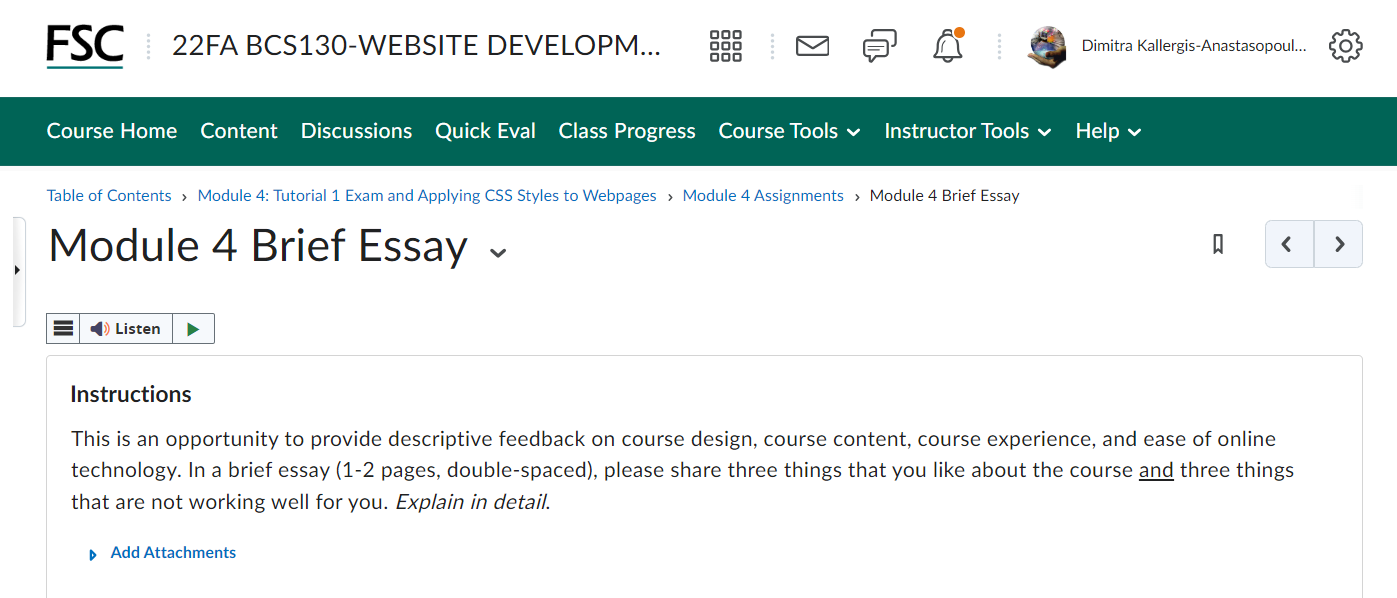 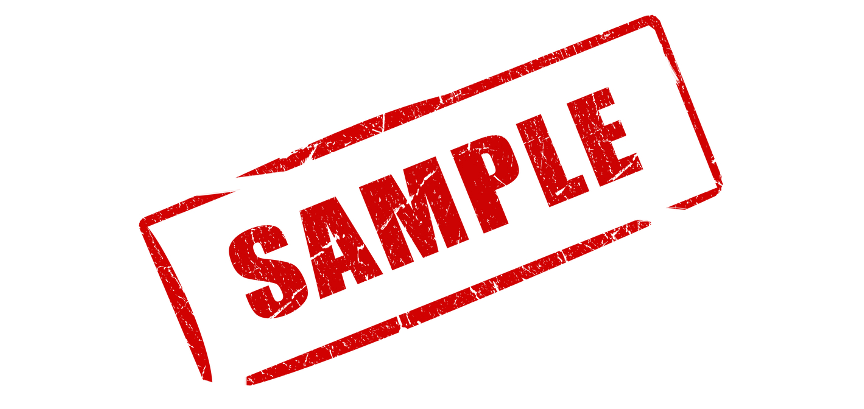 Step 5: Evaluation
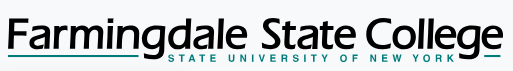 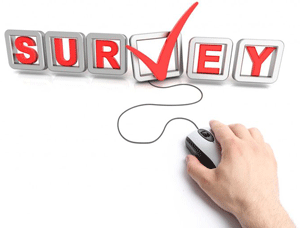 Step 5: Evaluation
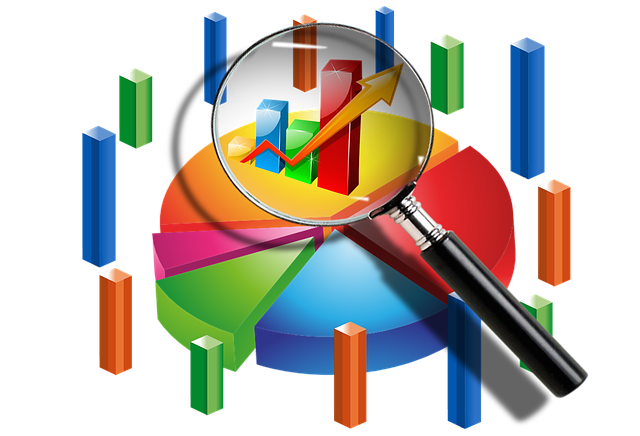 Step 5: Evaluation
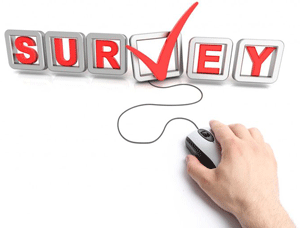 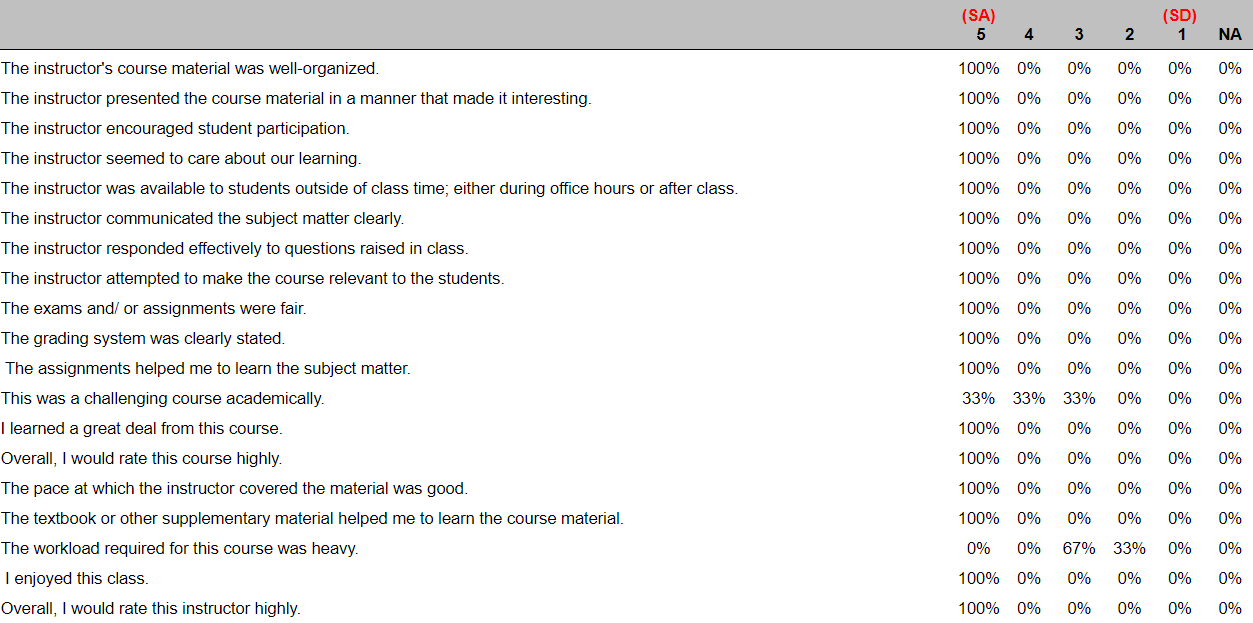 Step 5: Evaluation
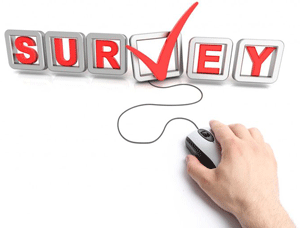 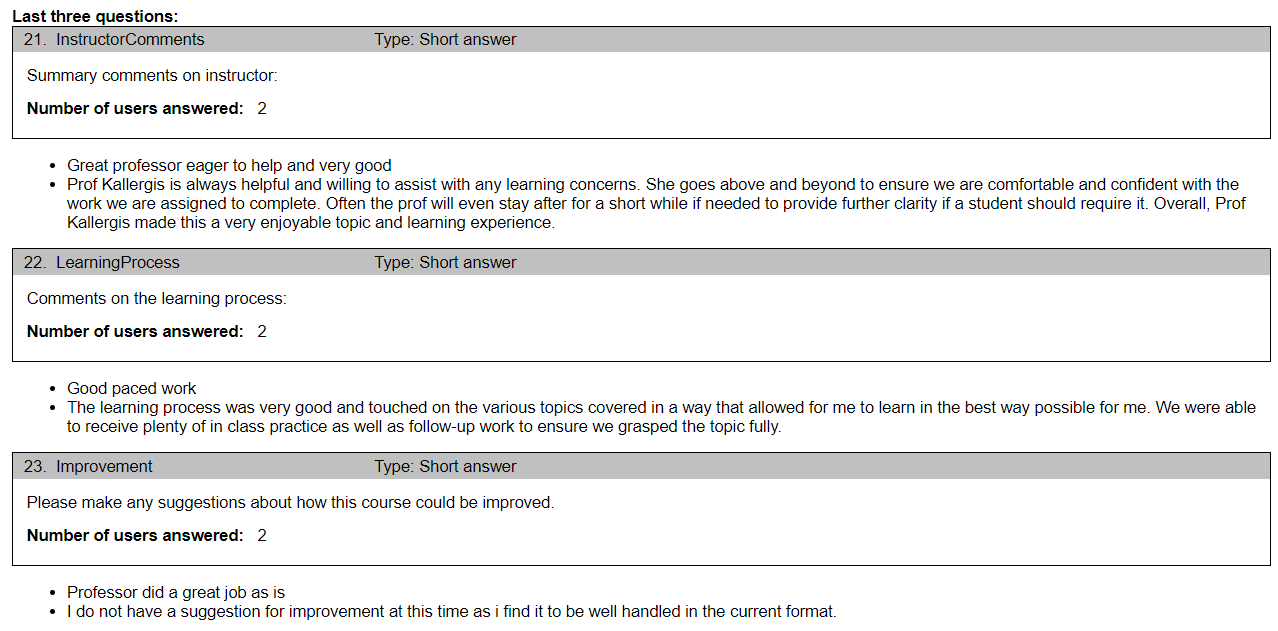 Step 5: Evaluation
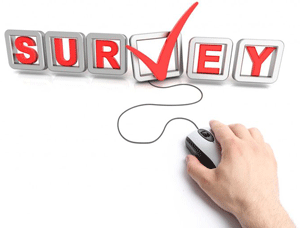 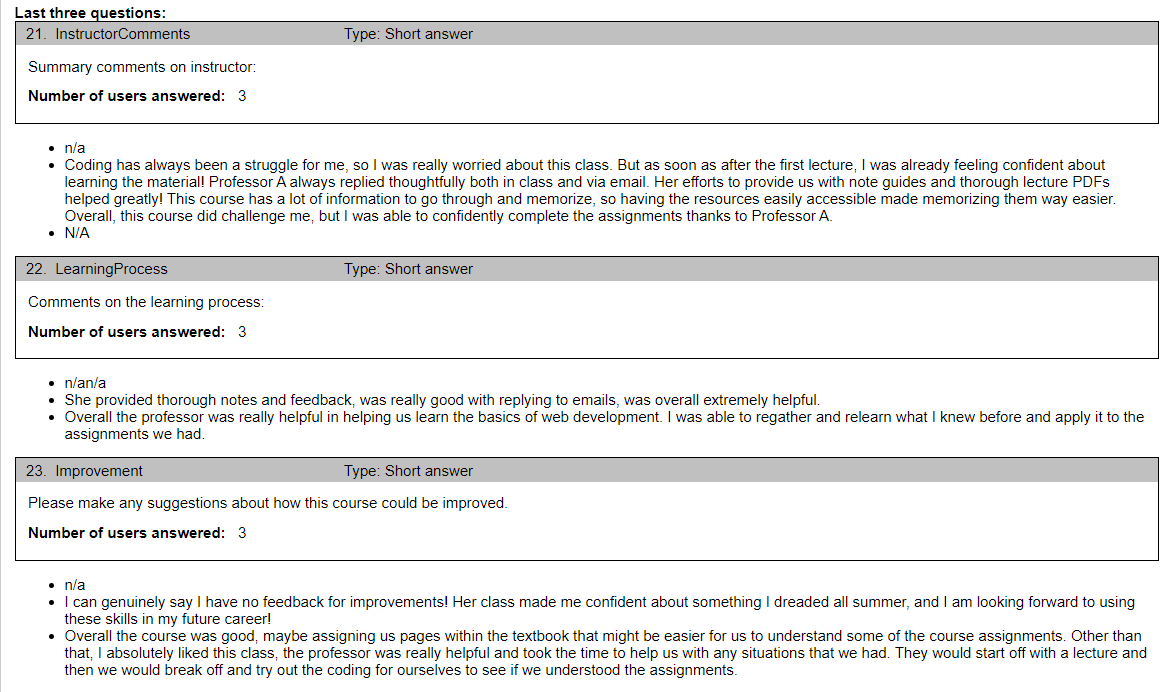 Step 5: Evaluation
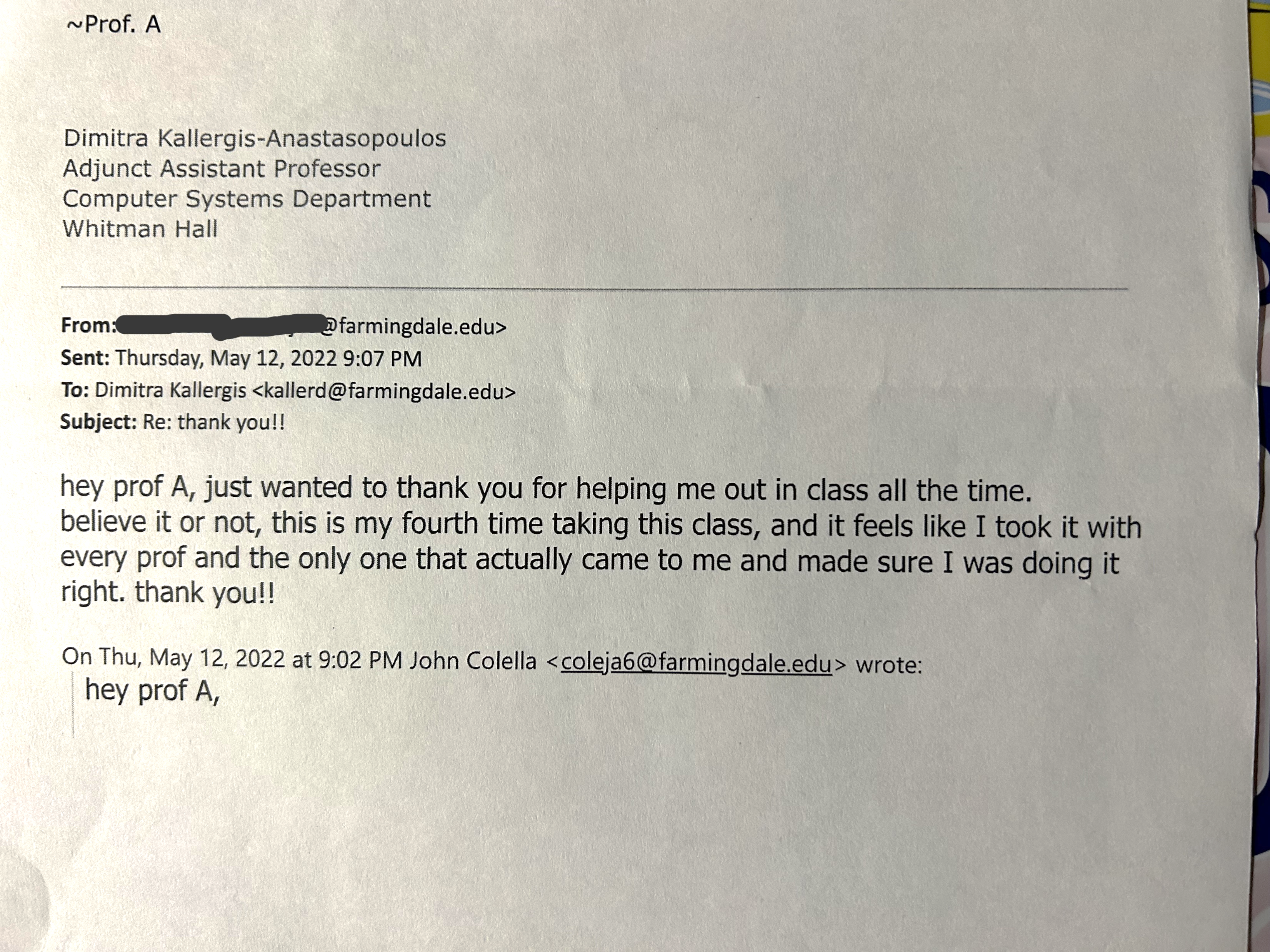 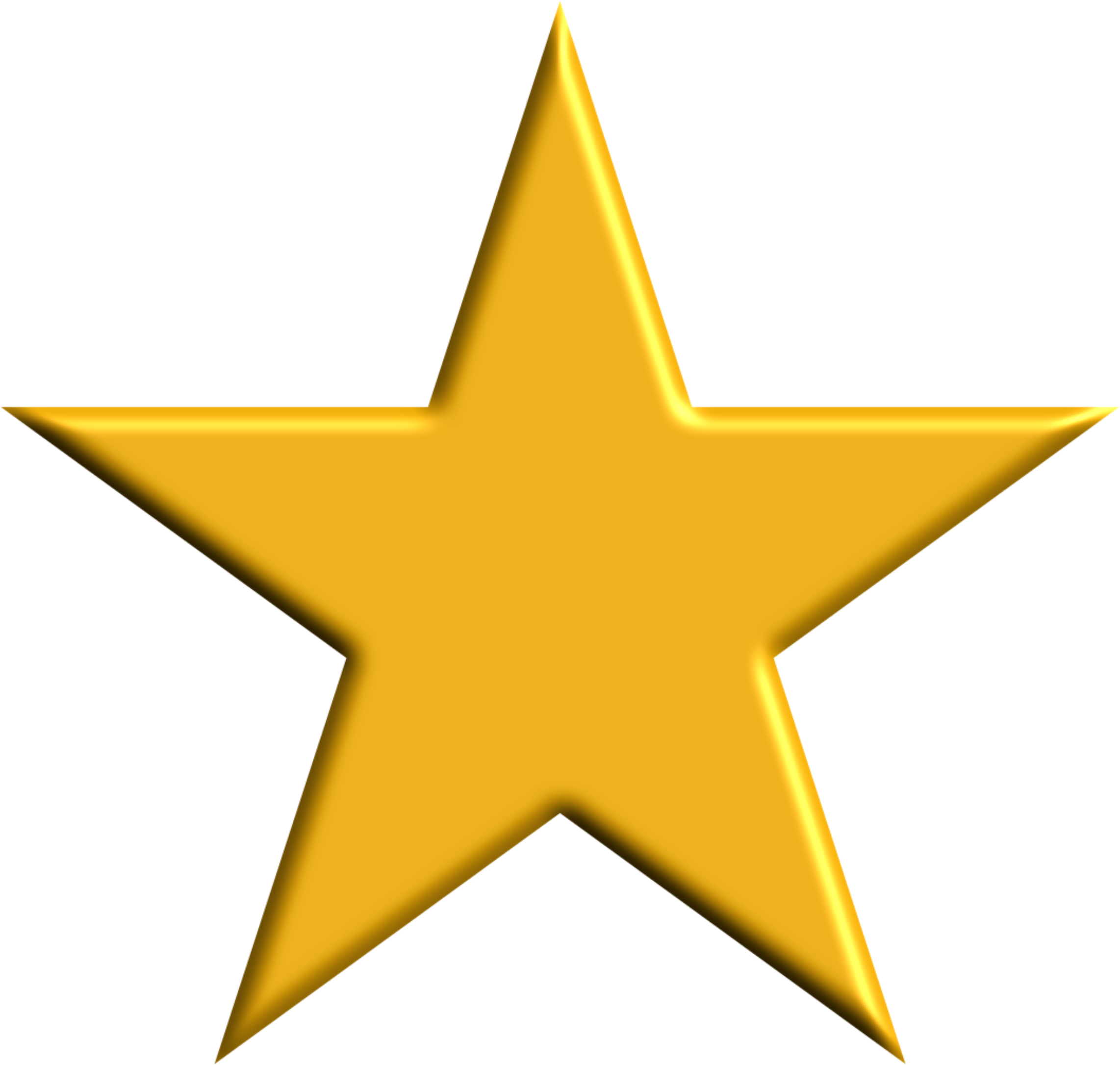 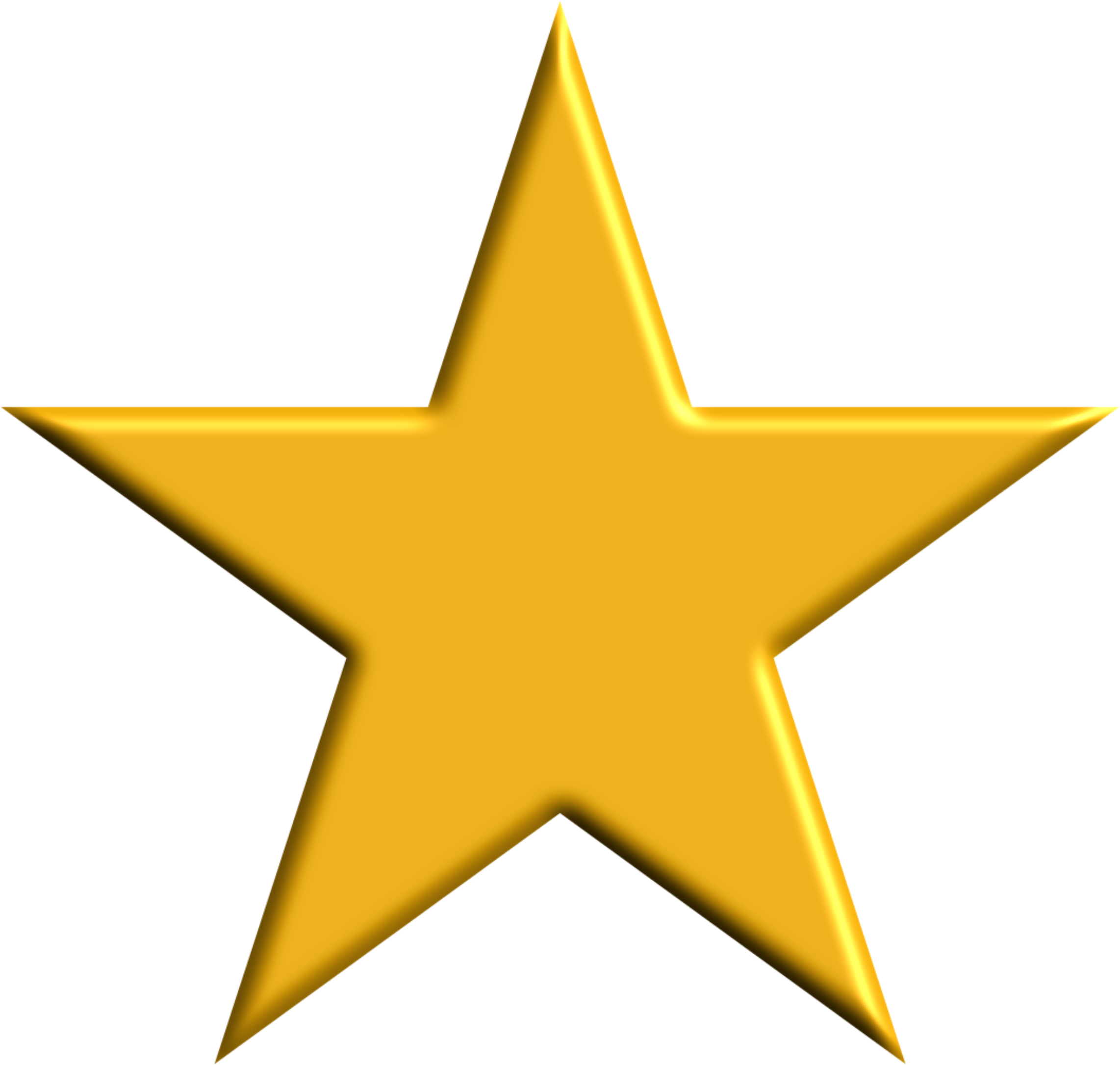 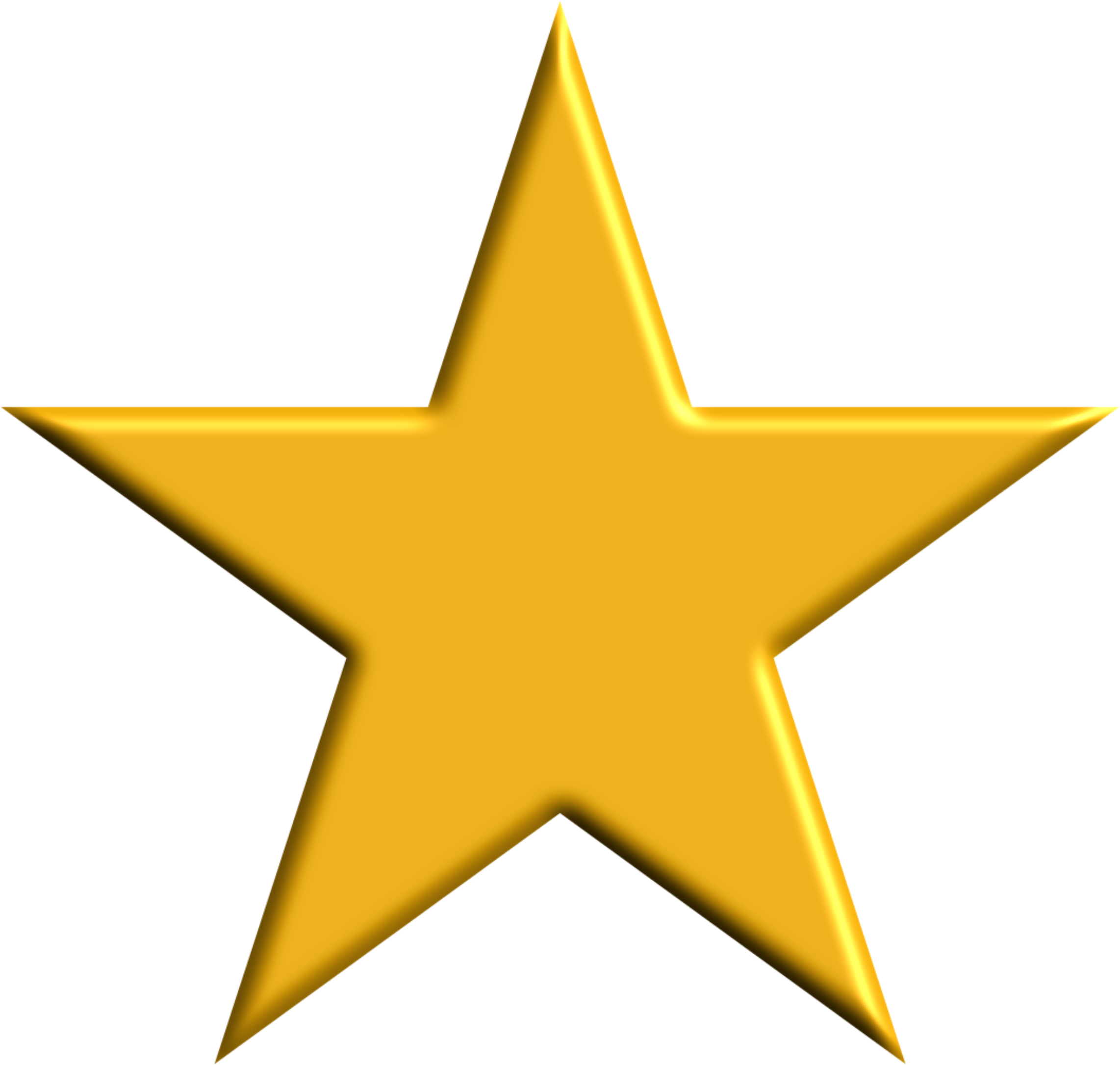 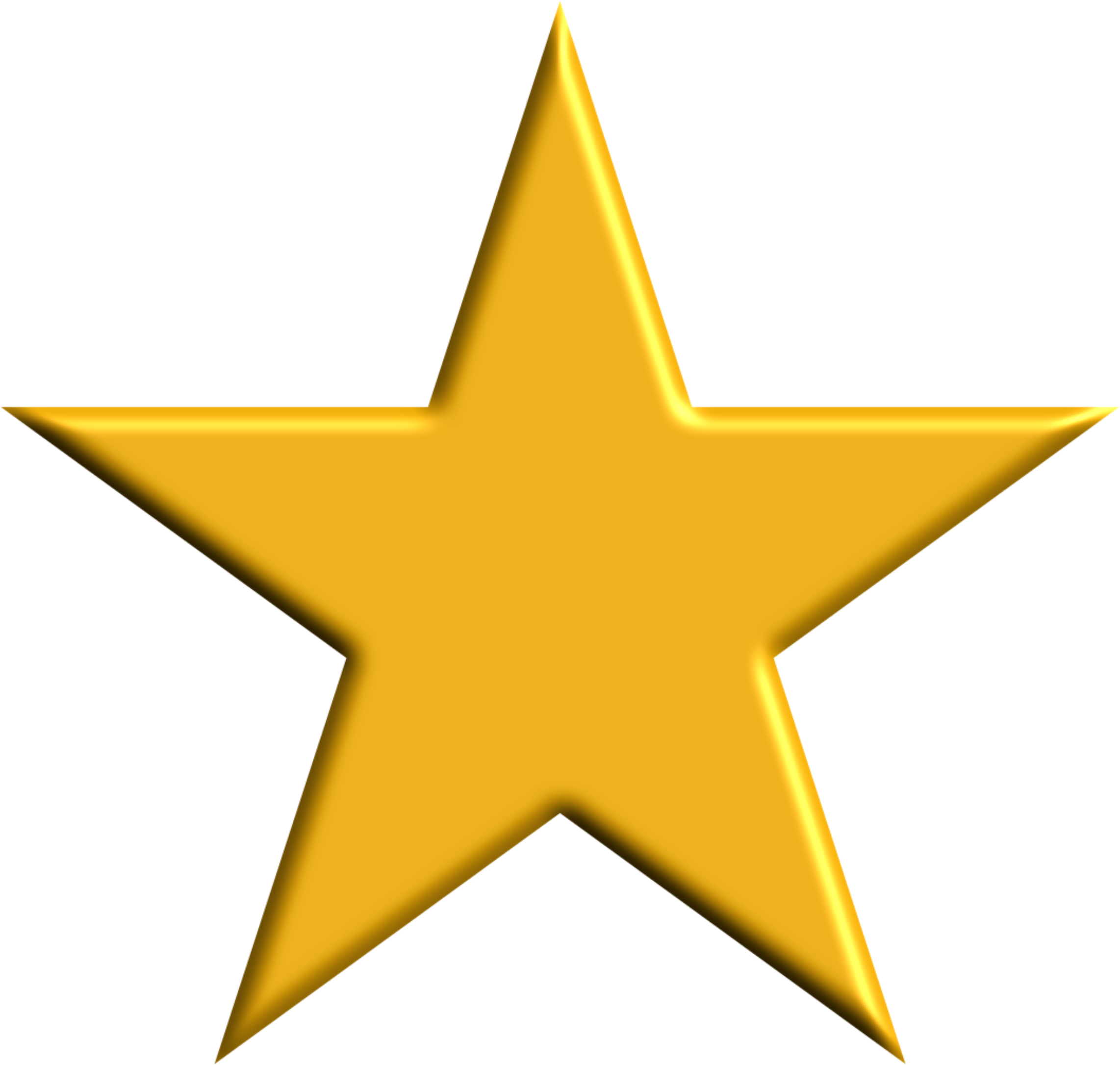 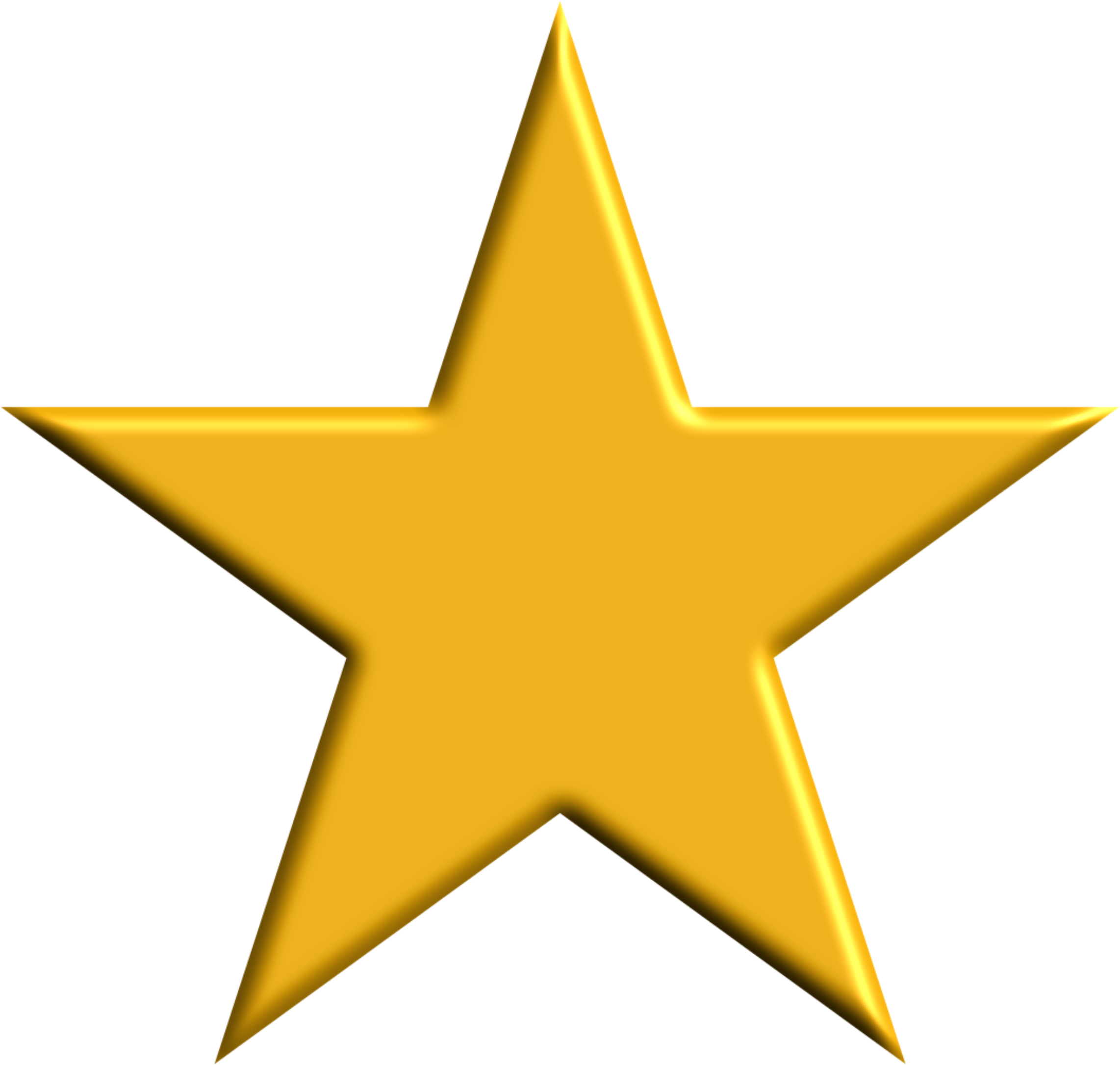 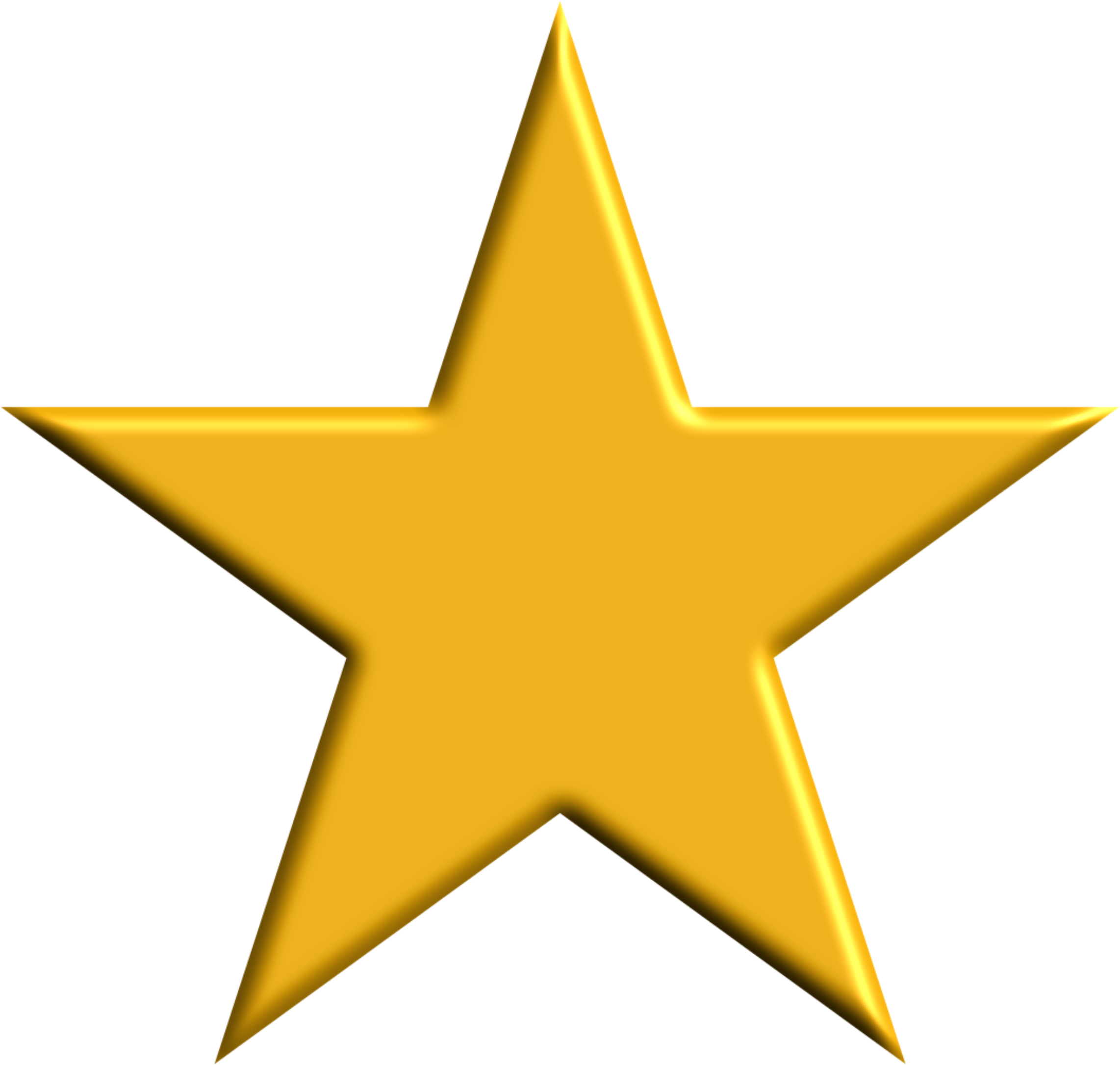 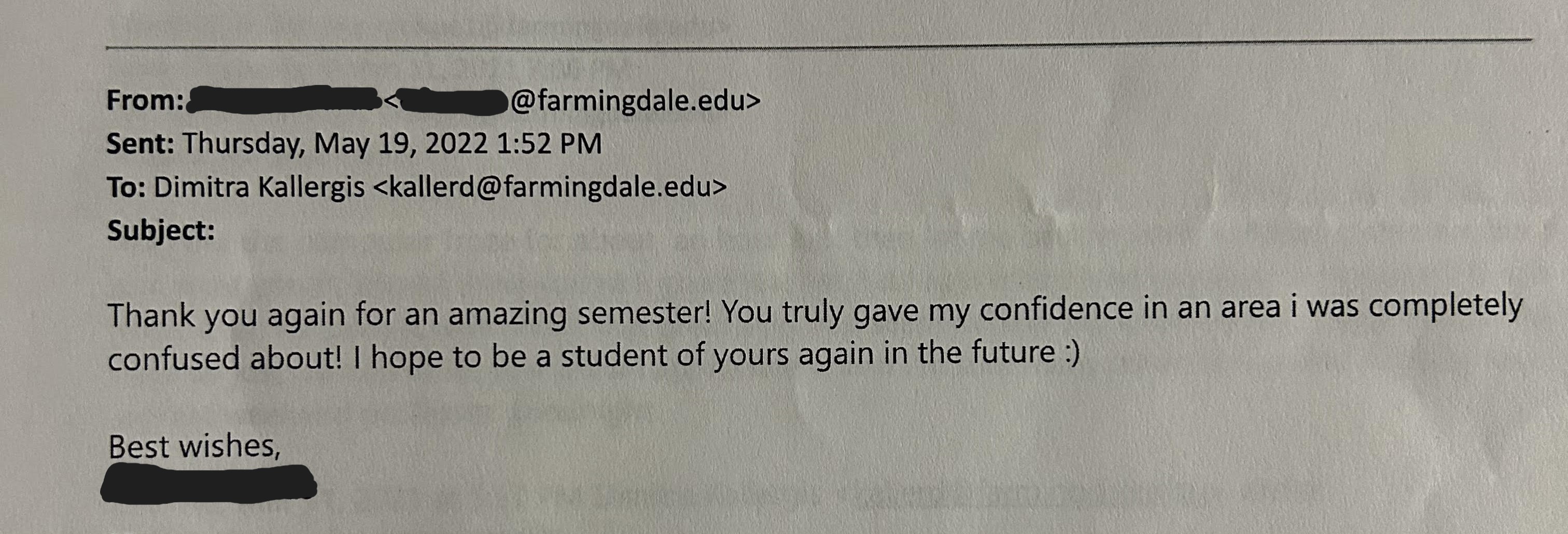 Step 5: Evaluation
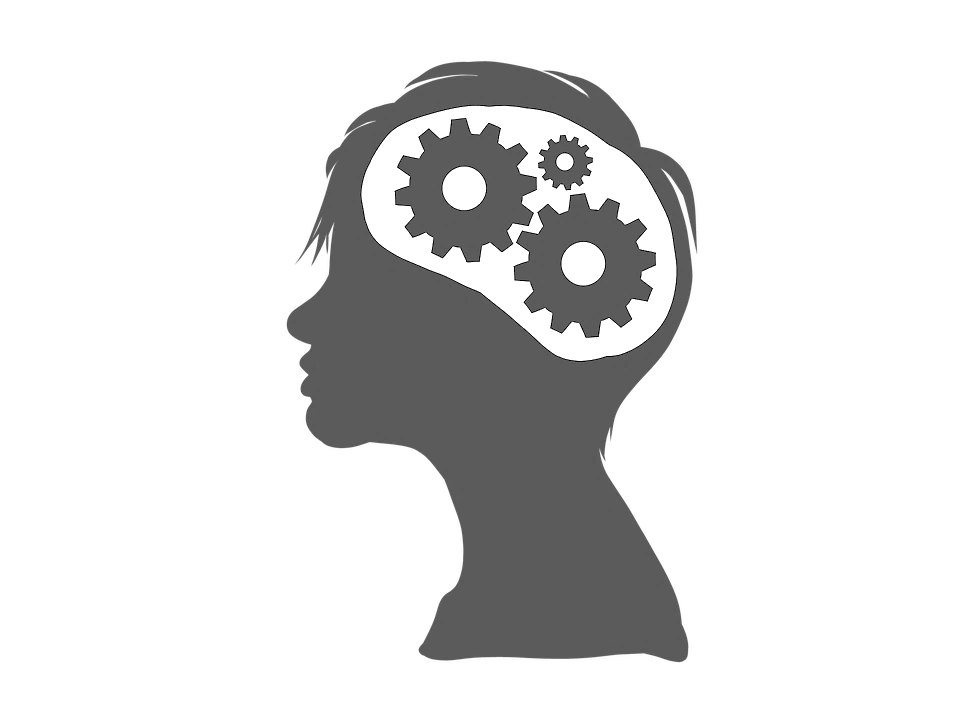 THE PROCESSWeb Development Course
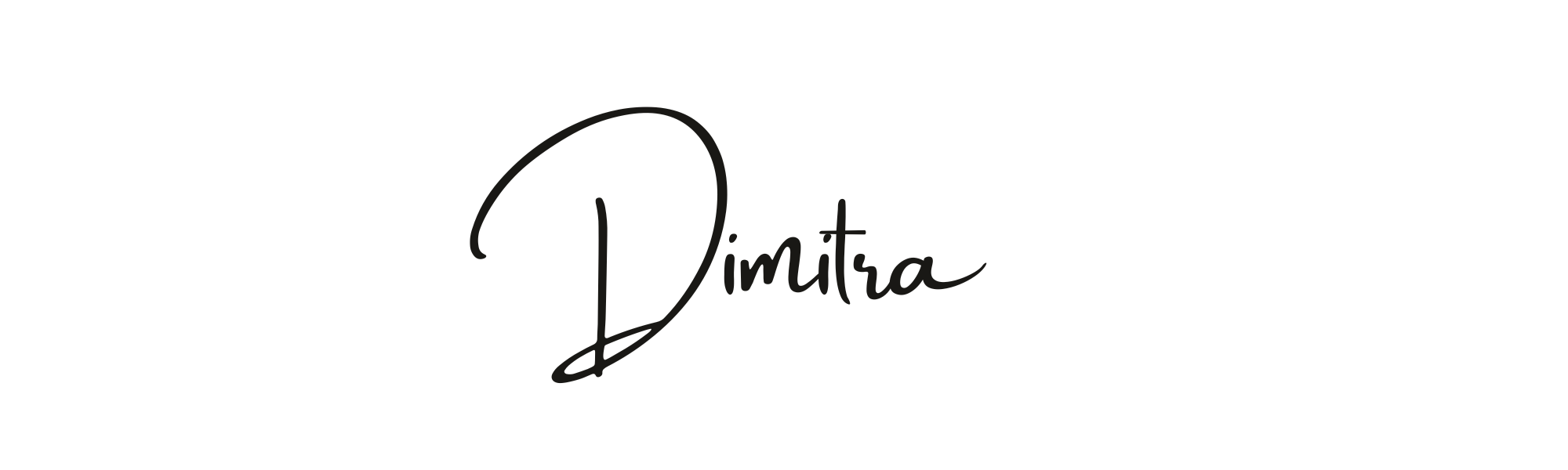 Web Development Course Curriculum: HTML and CSS
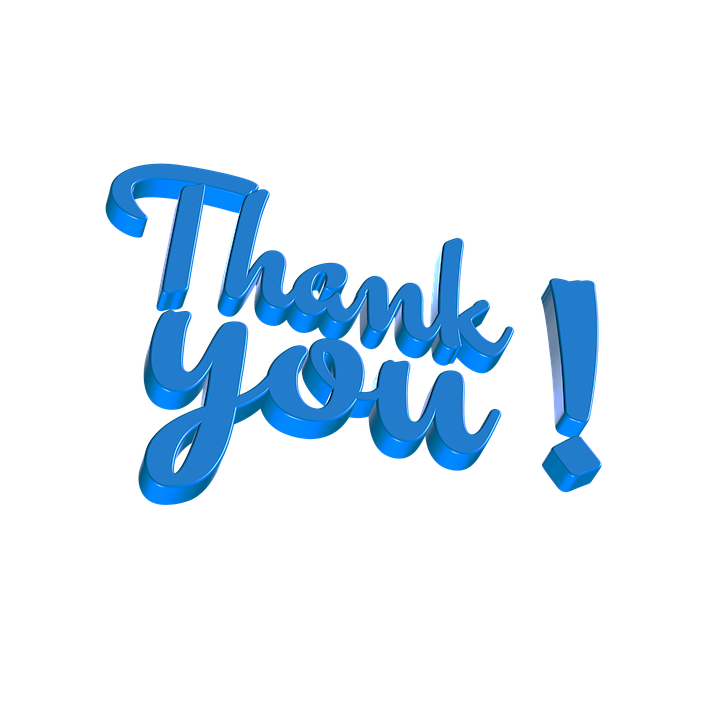 Dimitra Kallergis-Anastasopoulos
Education Example Of Development